Ice-Breakers
Finding Differences
Lady at desk 
Find 6 differences between cartoons
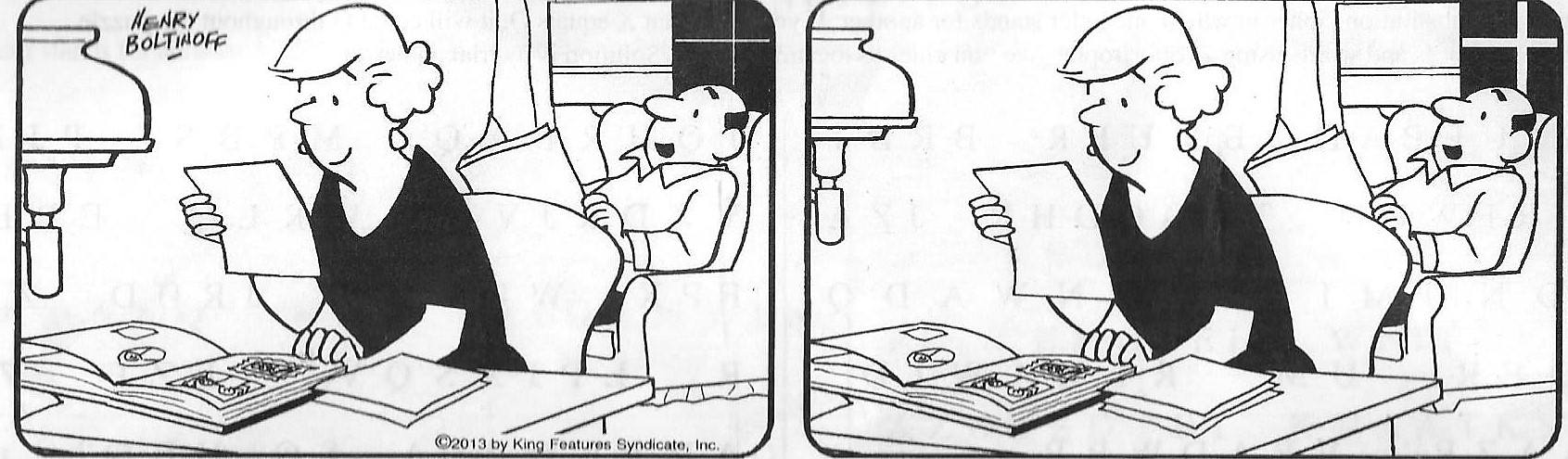 Bottom of chair is different.
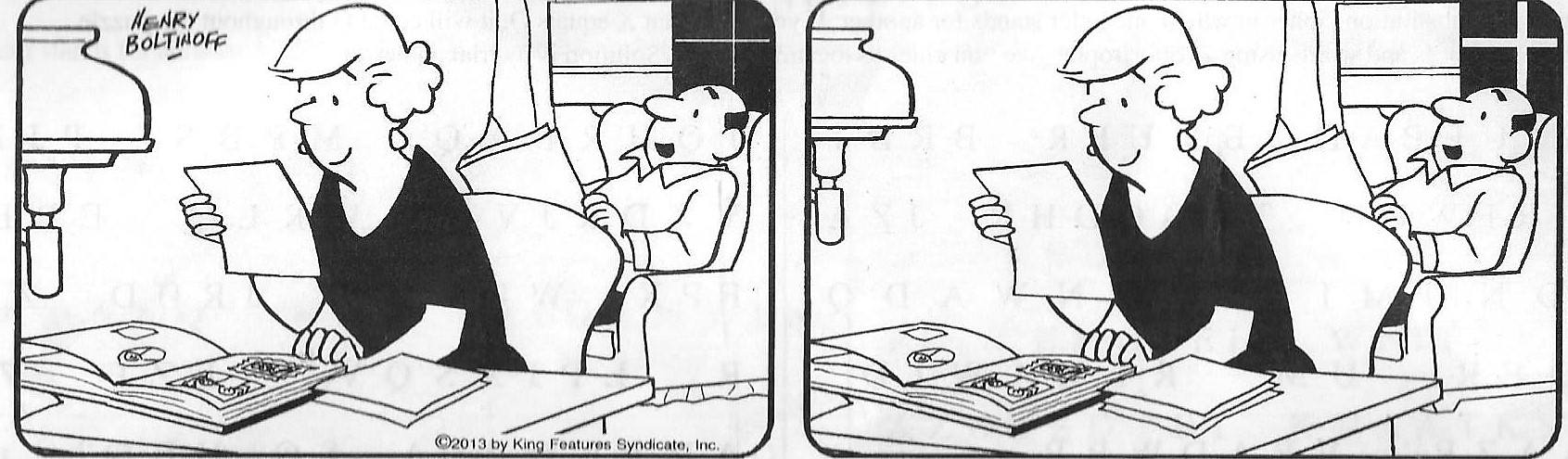 2.  On right, paper in her hand  is larger.
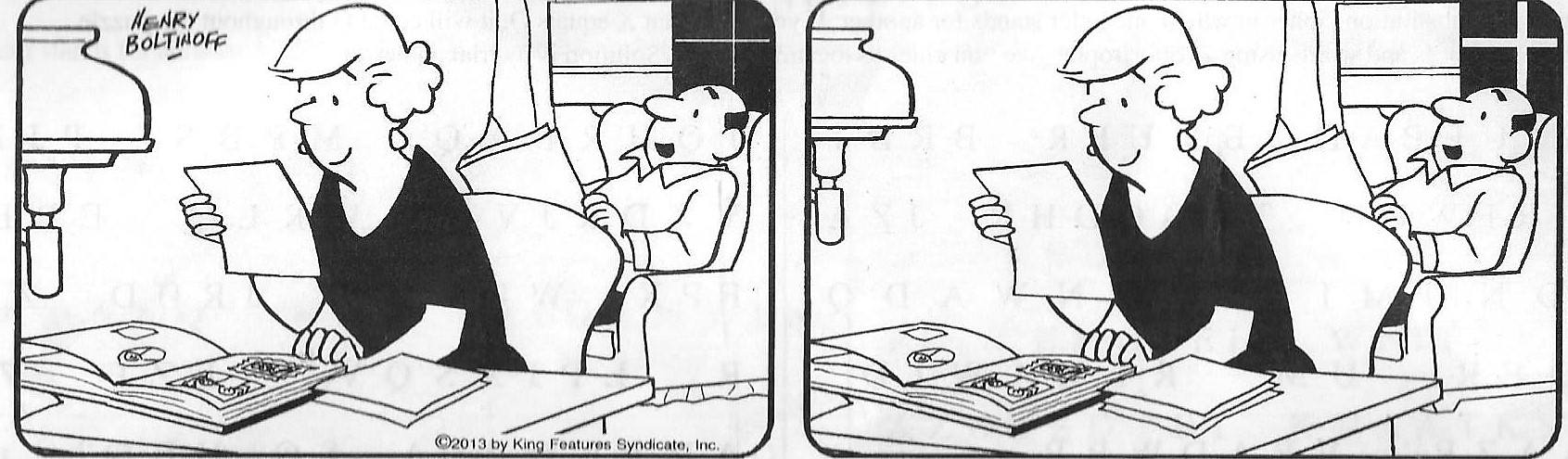 3.  On right, 3 pieces of paper on desk.
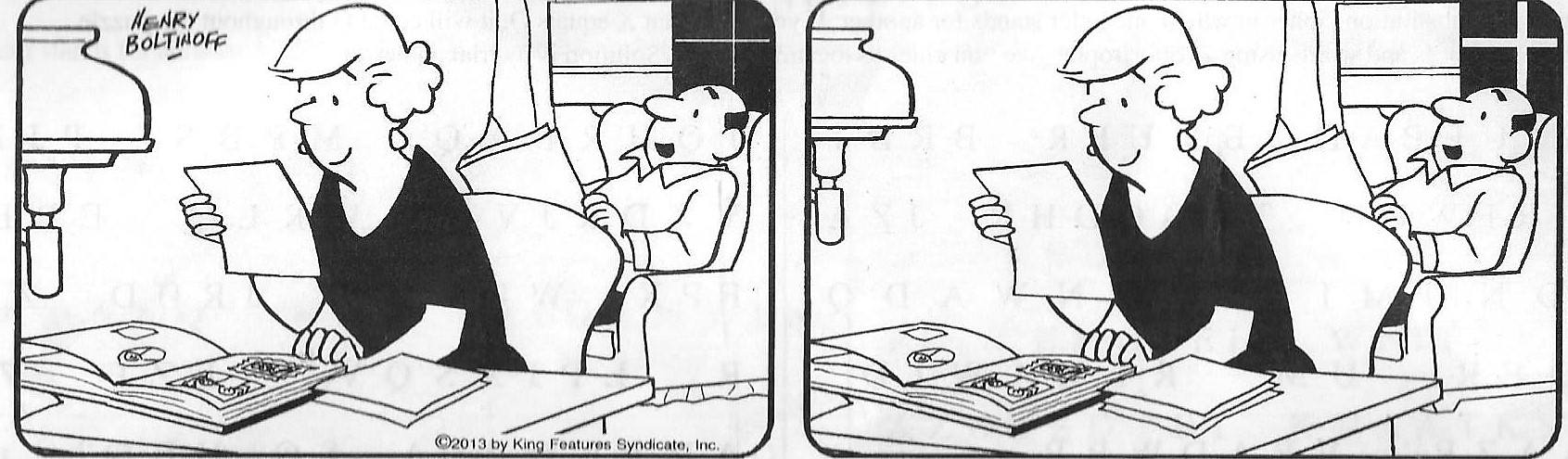 4.  Ladies’ hair is different.
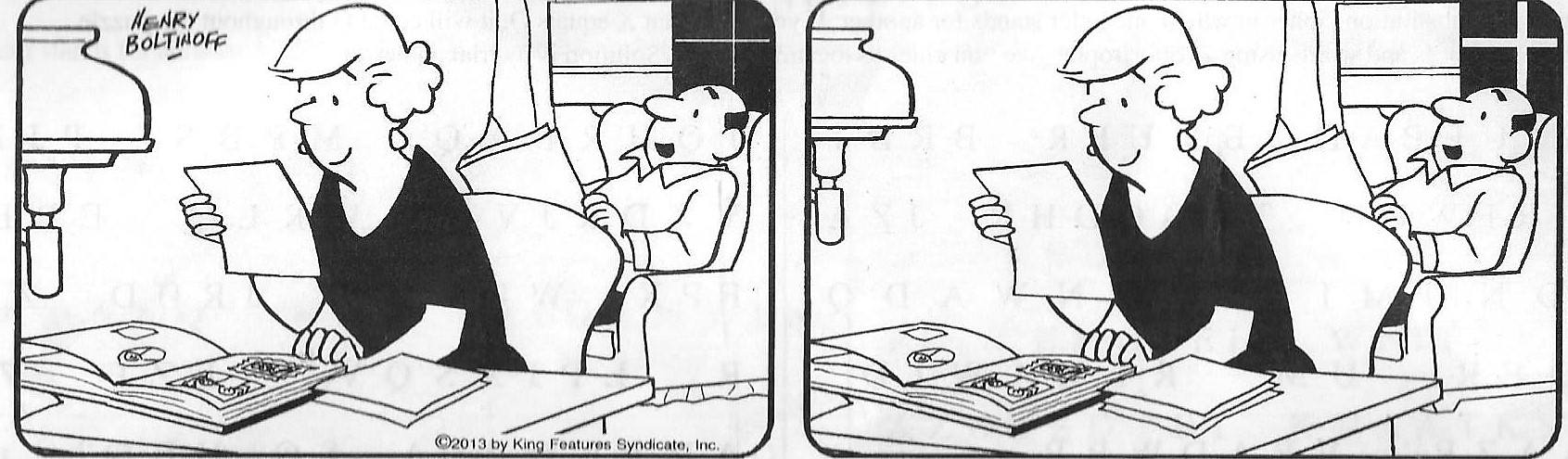 5.  On right, lamp is smaller.
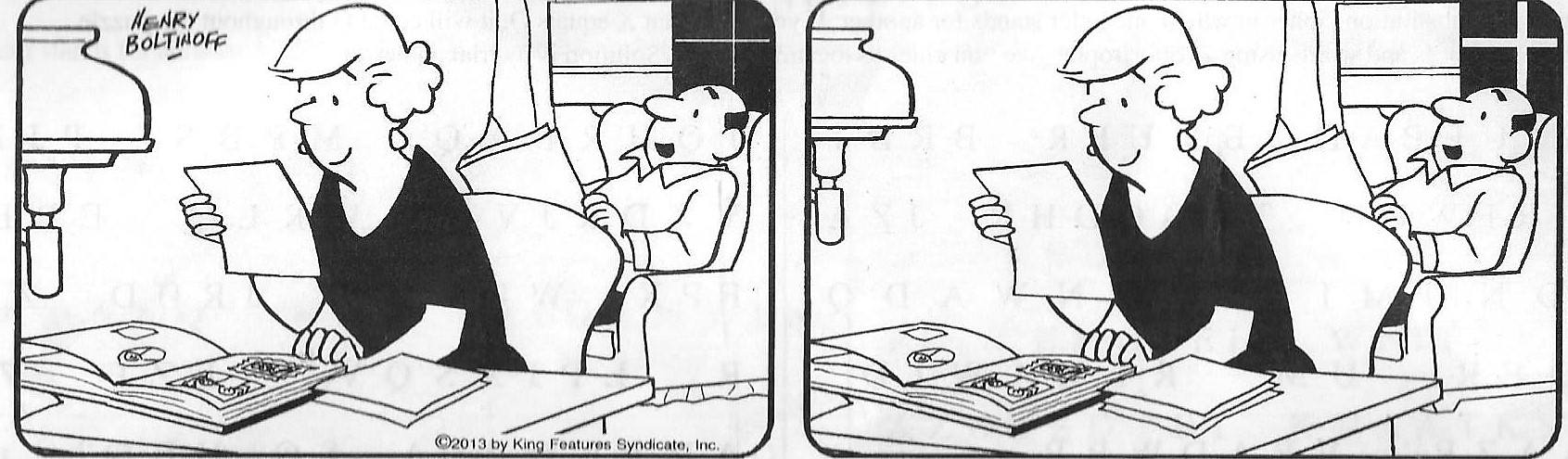 6.   Window is different.
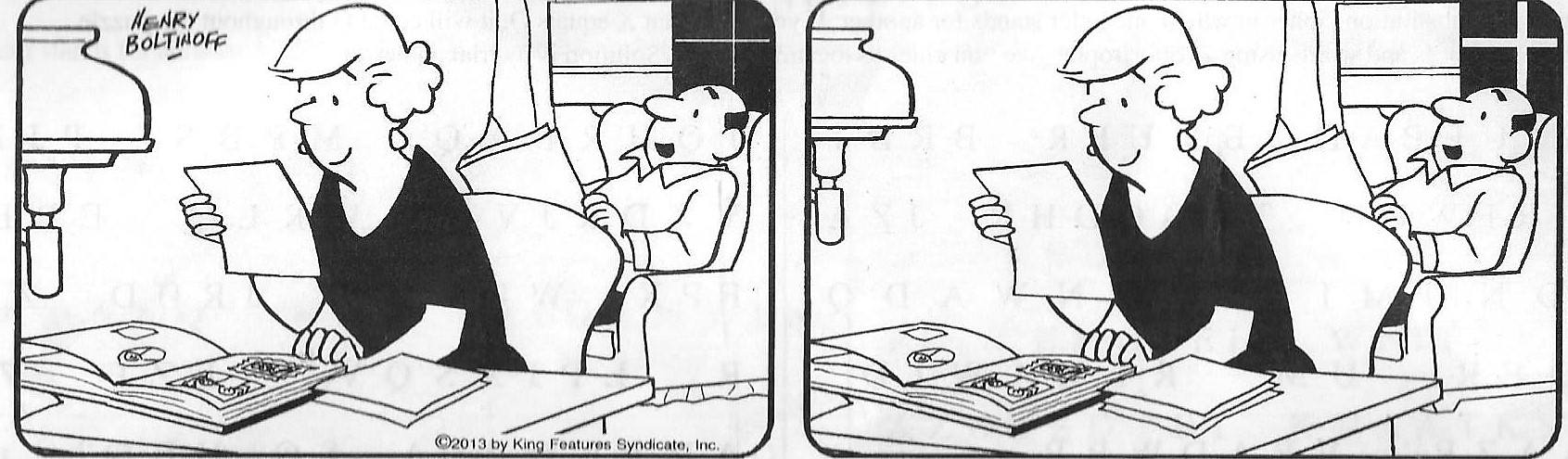 #2  Cutting grass
Find 6 differences between cartoons
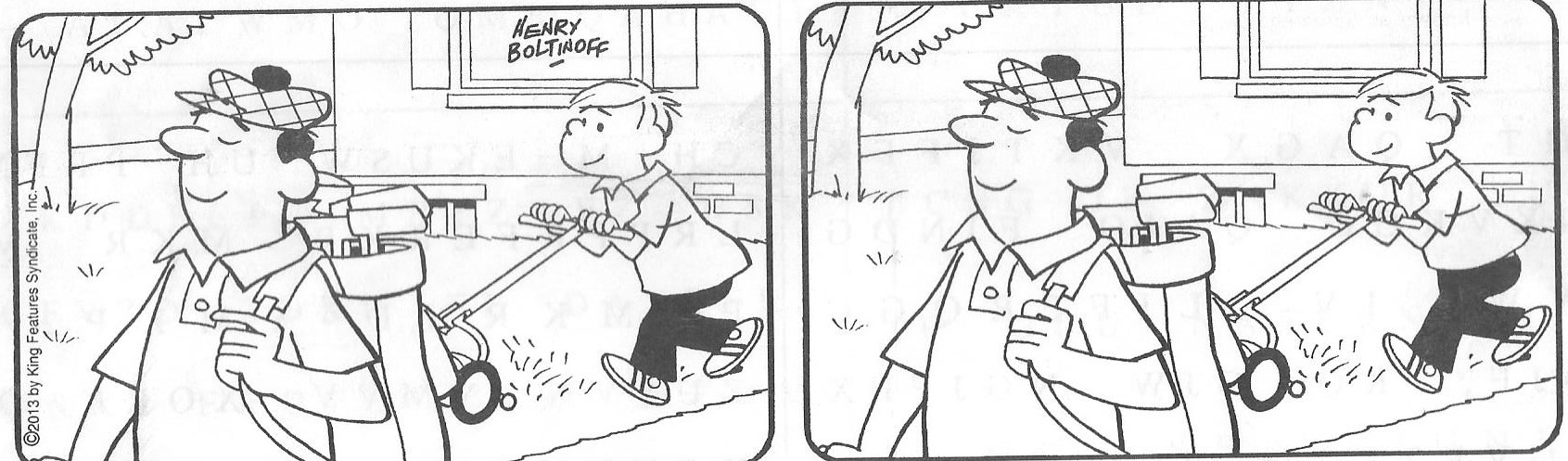 #2 Cutting grass
1.  Boy’s leg is moved.
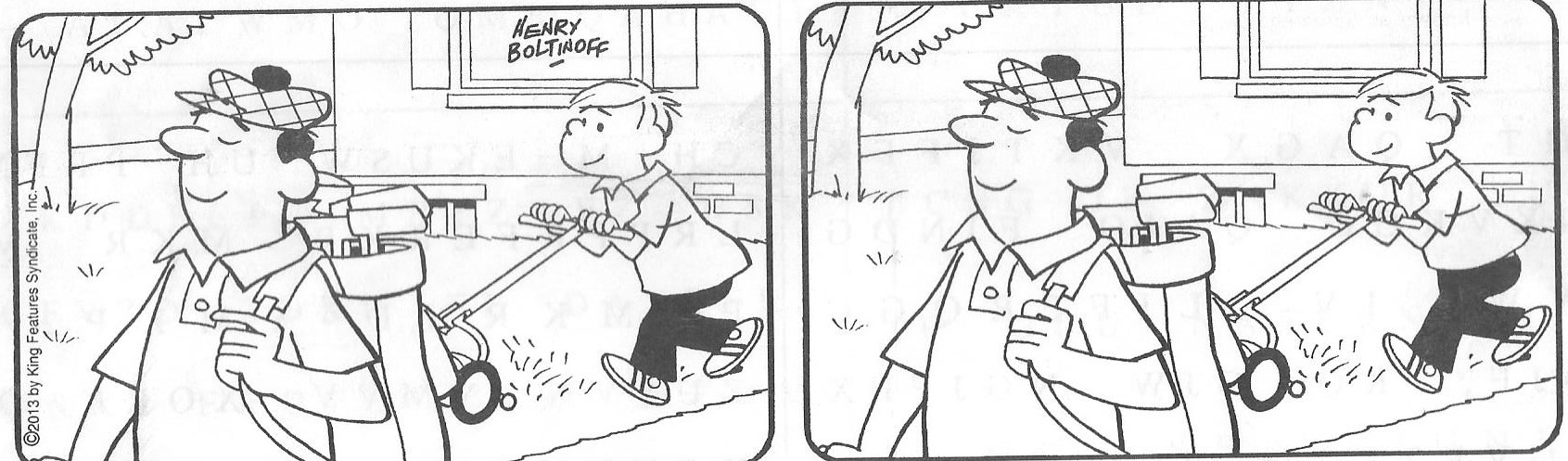 #2 Cutting grass
2.  On right, a golf club is missing.
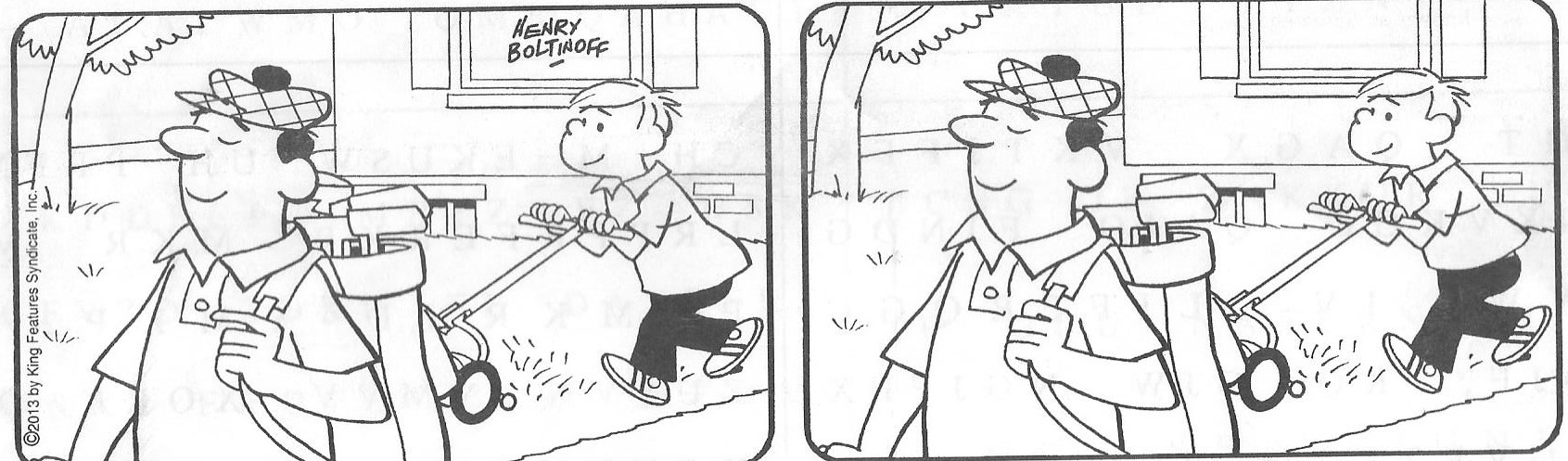 #2 Cutting grass
3.  On right, tree trunk is thicker
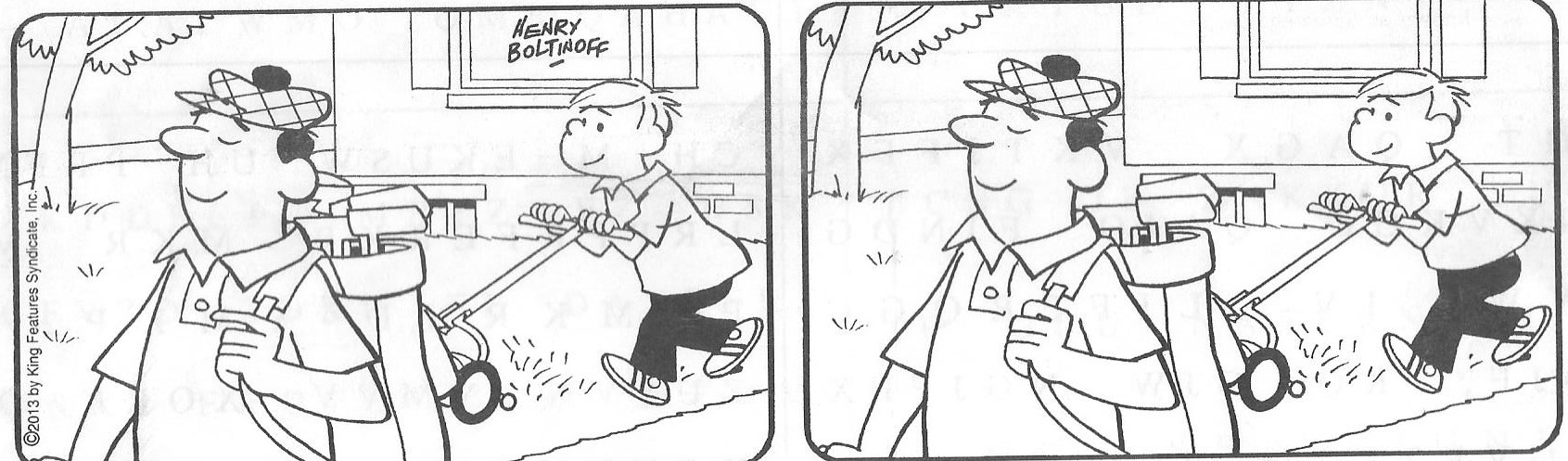 #2 Cutting grass
4.  On right, boy’s shirt is shorter.
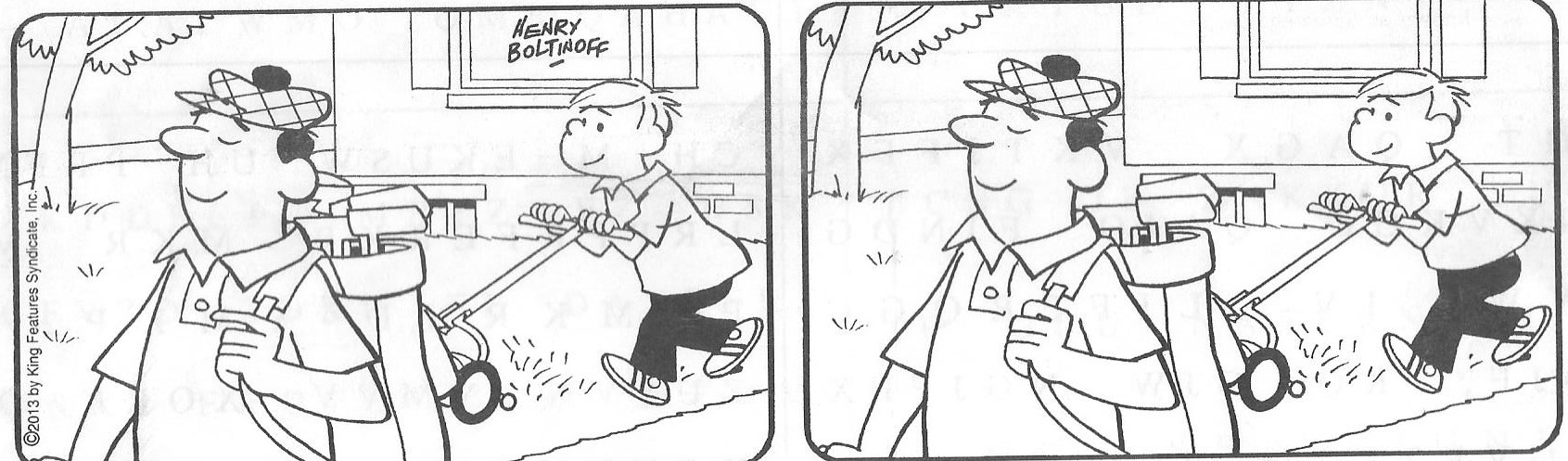 #2 Cutting grass
5.  Golfer’s fingers  are different.
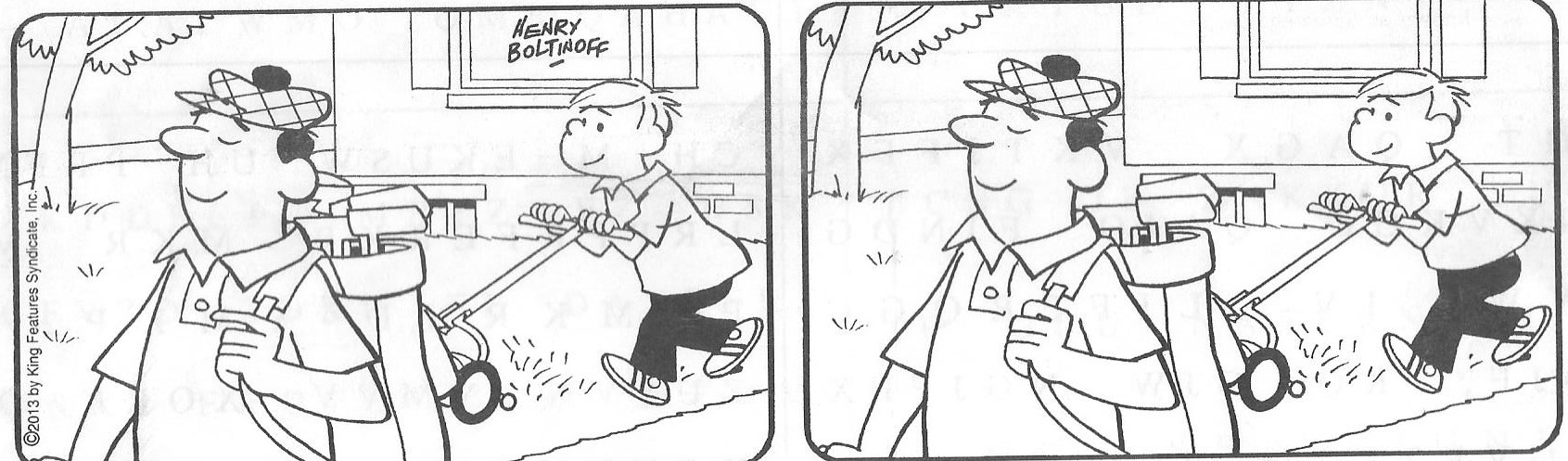 #2 Cutting grass
6.  Boy’s hair is different.
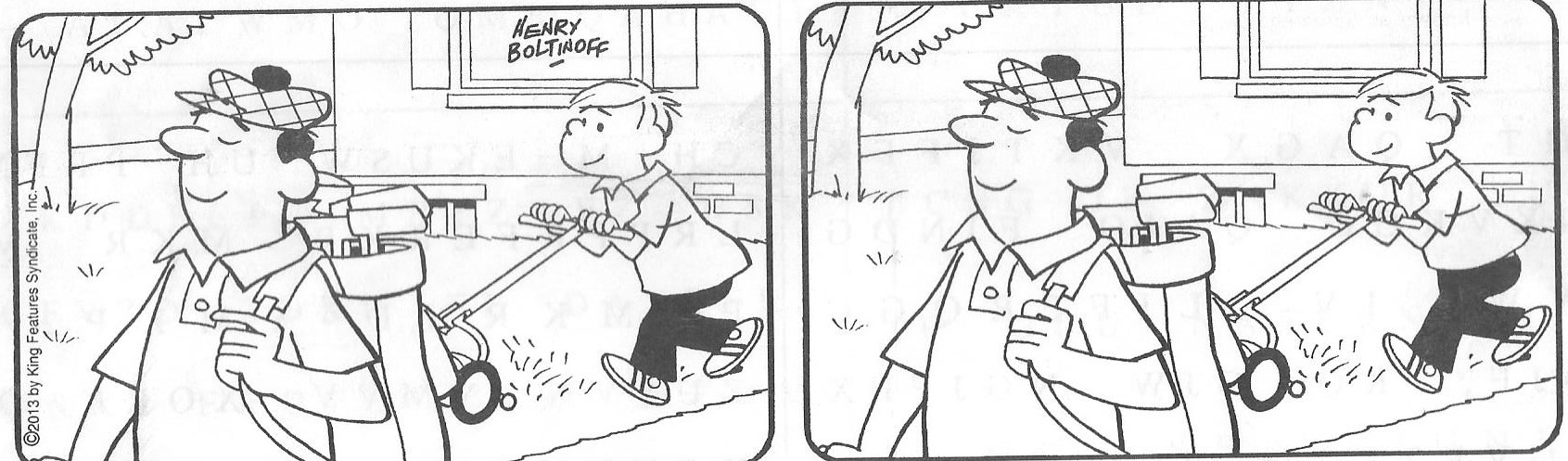 #3  Men golfing
Find 6 differences between cartoons
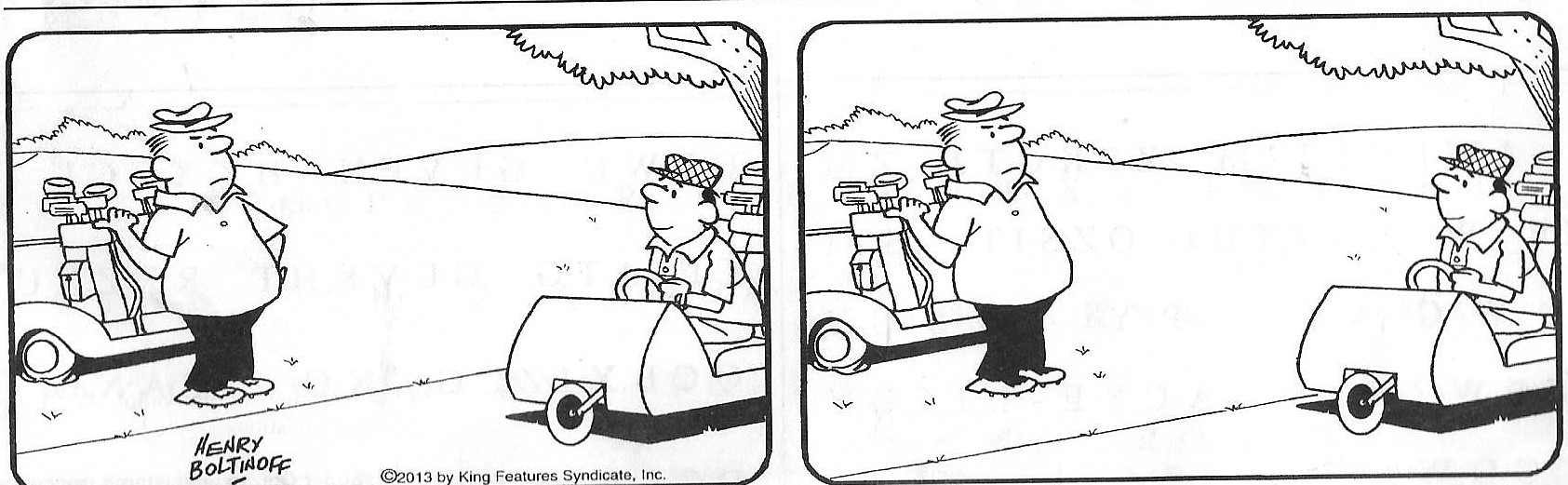 #3  Men golfing

On right, a golf club is missing.
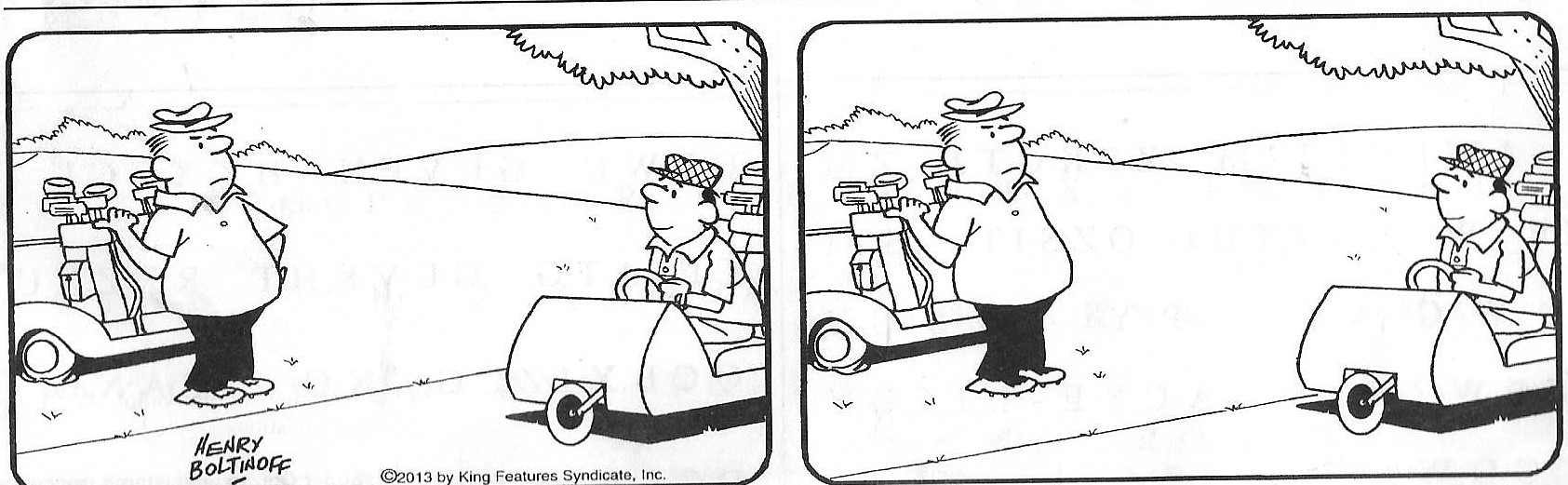 #3  Men golfing

2.  On right, man’s arm not showing.
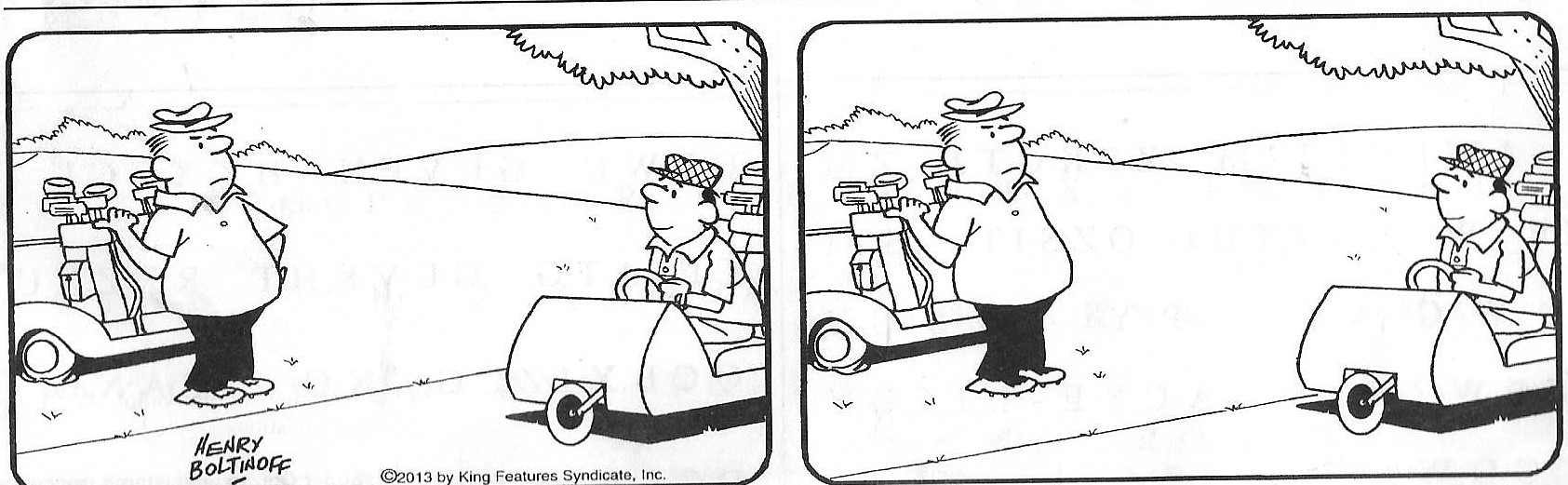 #3  Men golfing

3.  On right, driver’s glove is missing.
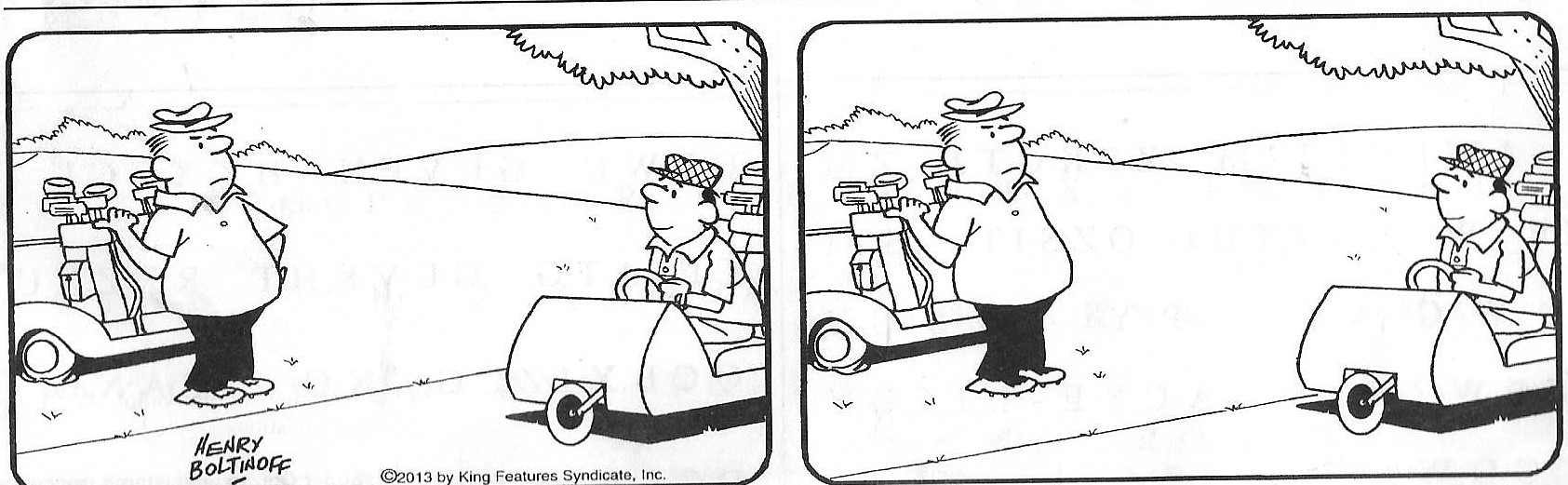 #3  Men golfing

4.  On right, the path is narrower.
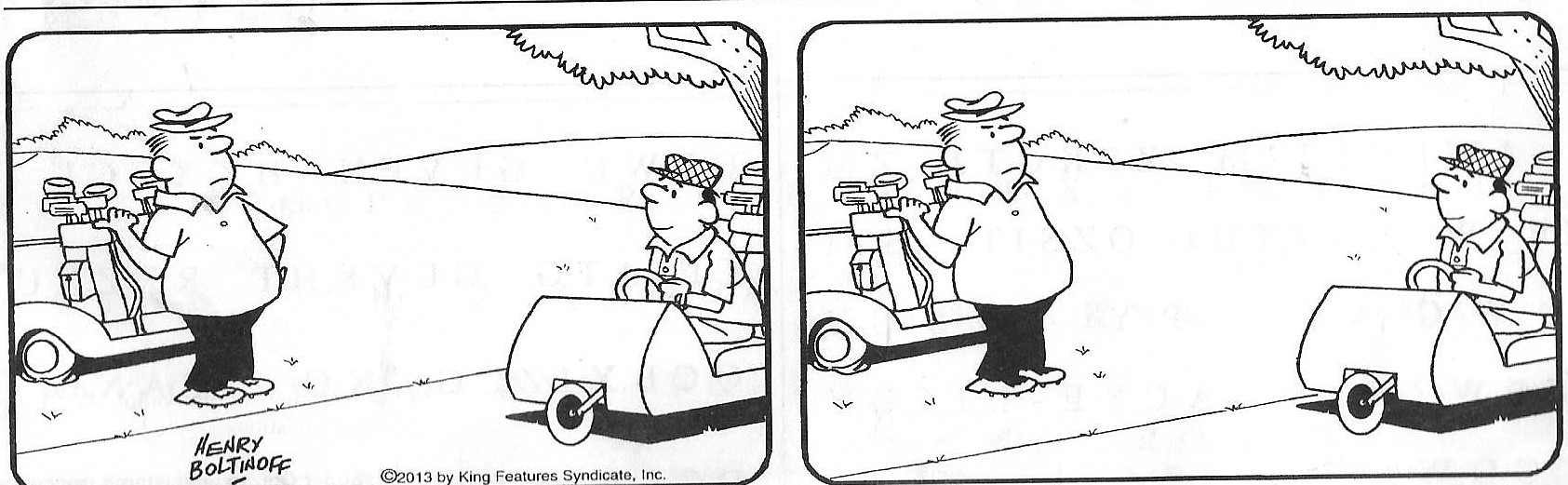 #3  Men golfing

5.  Golfer’s shoes are different.
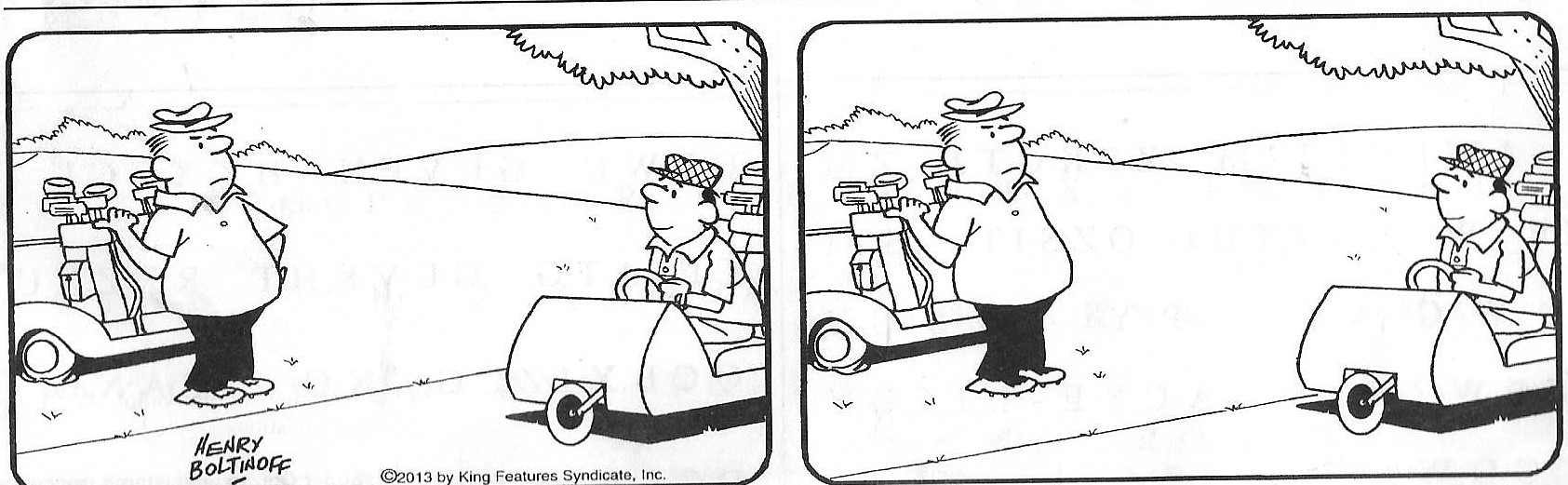 #3  Men golfing

6.  On right, the tree has more leaves.
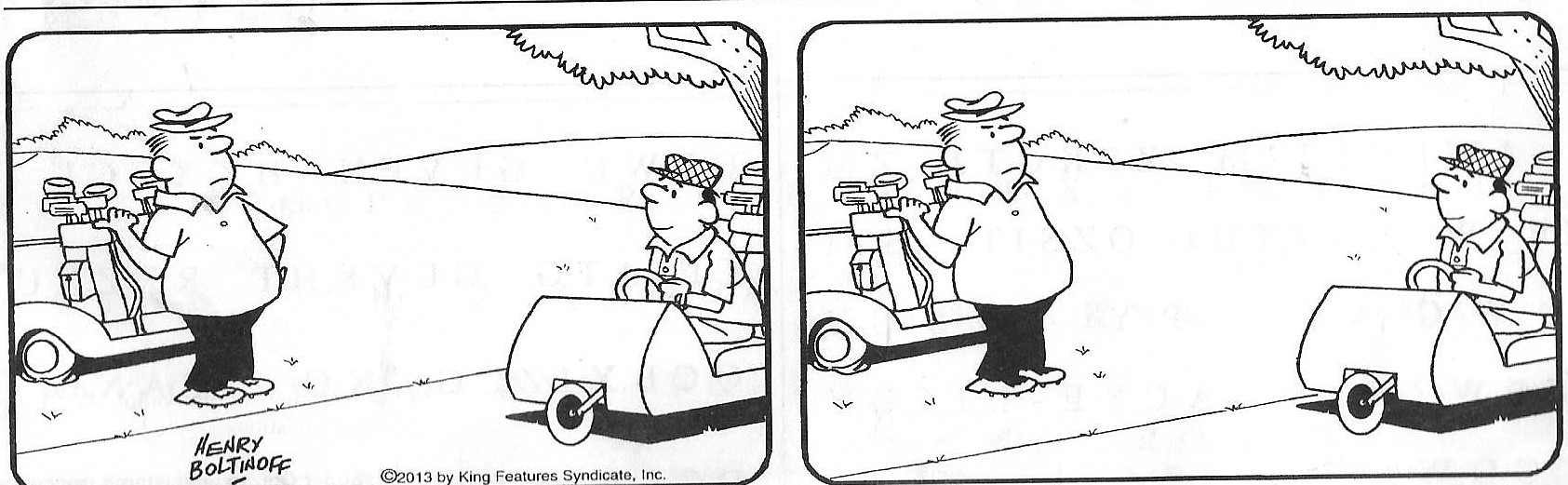 #4  Boy and Girl
Find 6 differences between cartoons
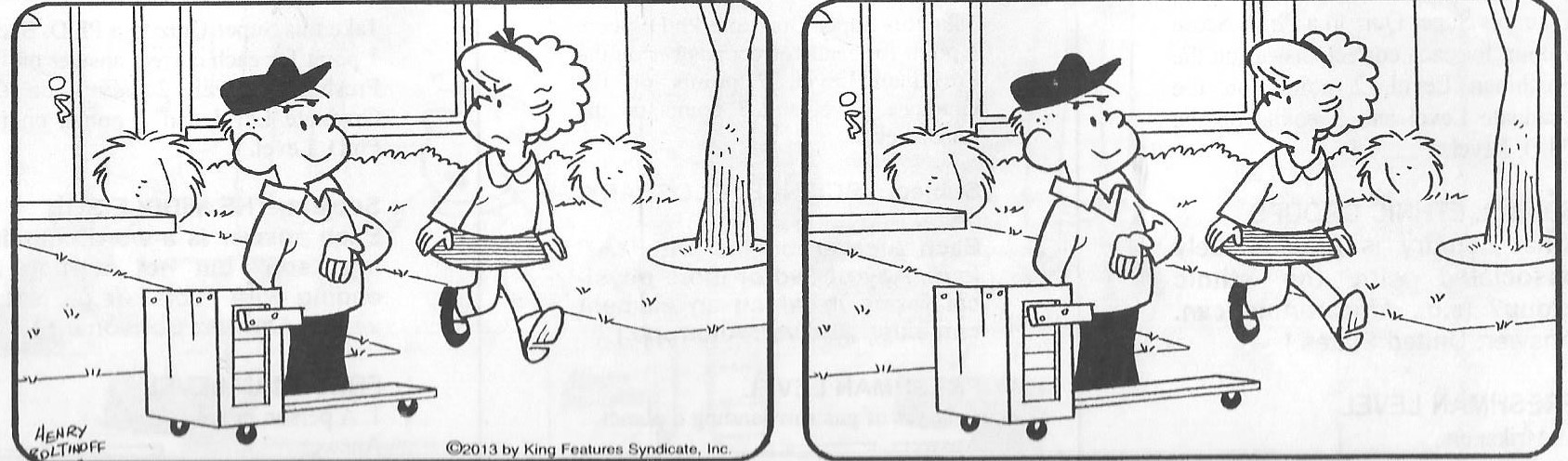 #4  Boy and Girl

On right, the scooter is longer.
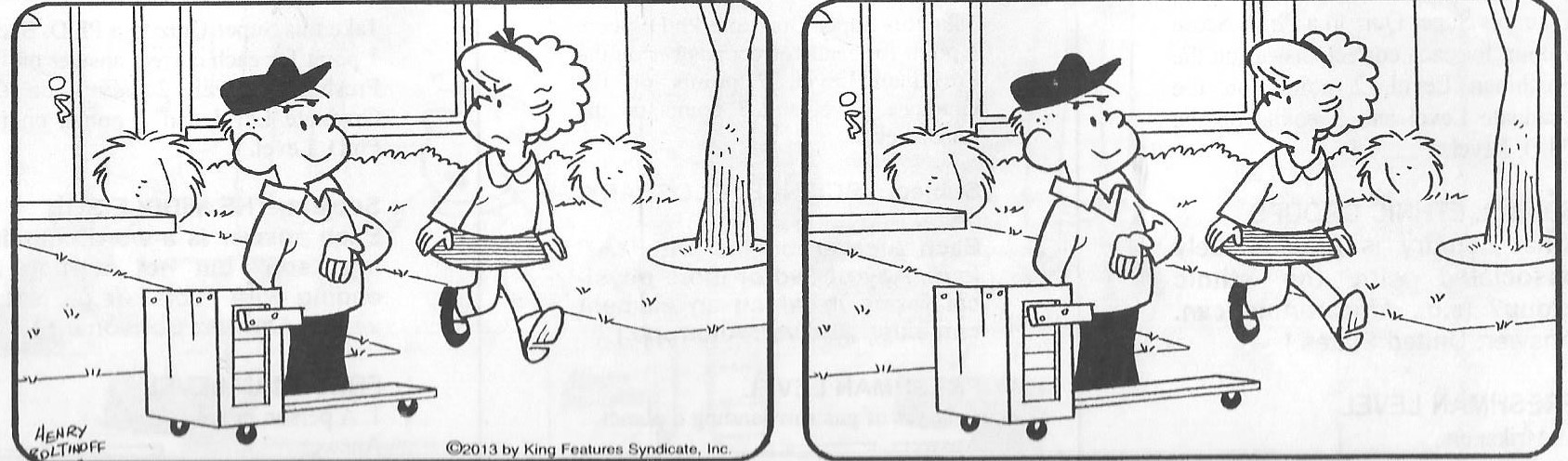 #4  Boy and Girl

2.  Girl’s leg is different.
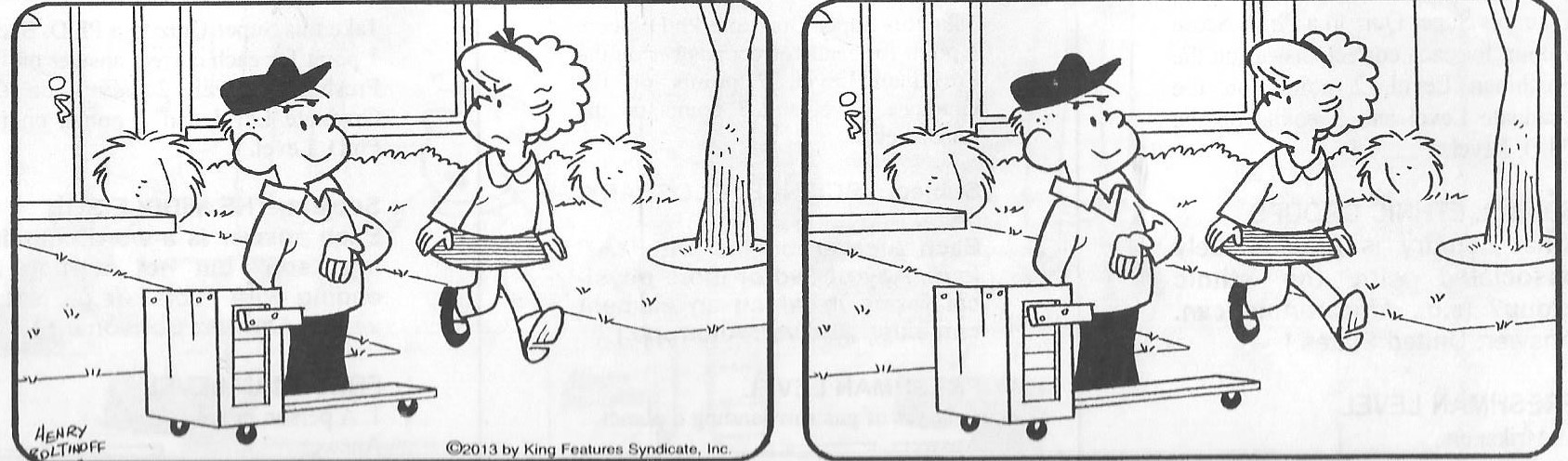 #4  Boy and Girl

3.  On right, the door handle is lower.
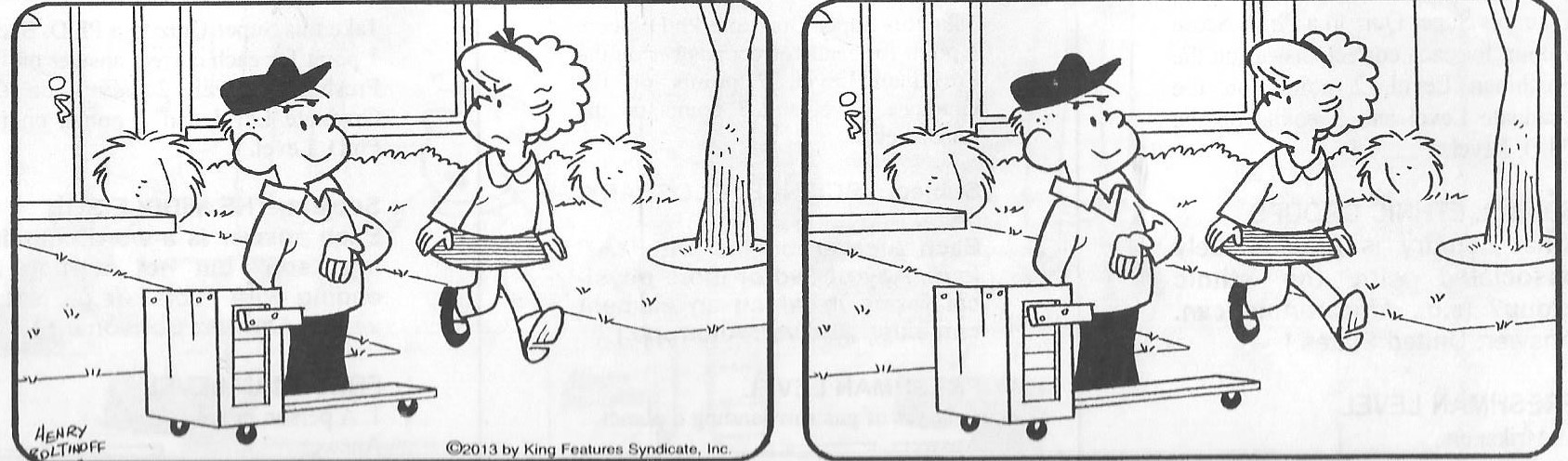 #4  Boy and Girl

4.  On right, boy’s collar is different.
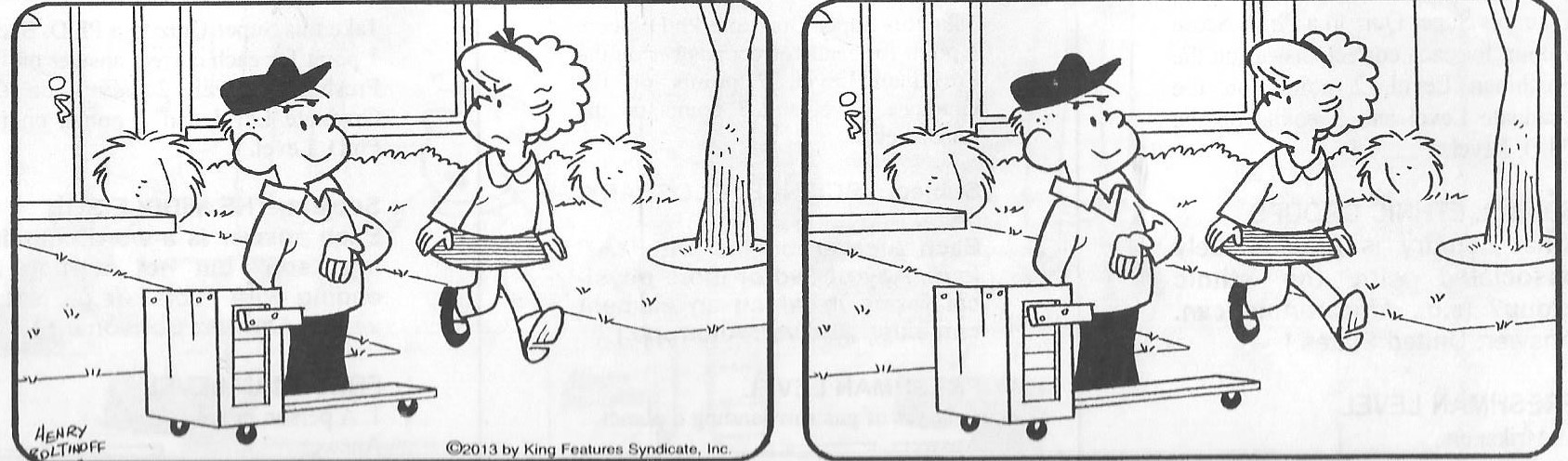 #4  Boy and Girl

5.  On right, bow on girl’s hair missing.
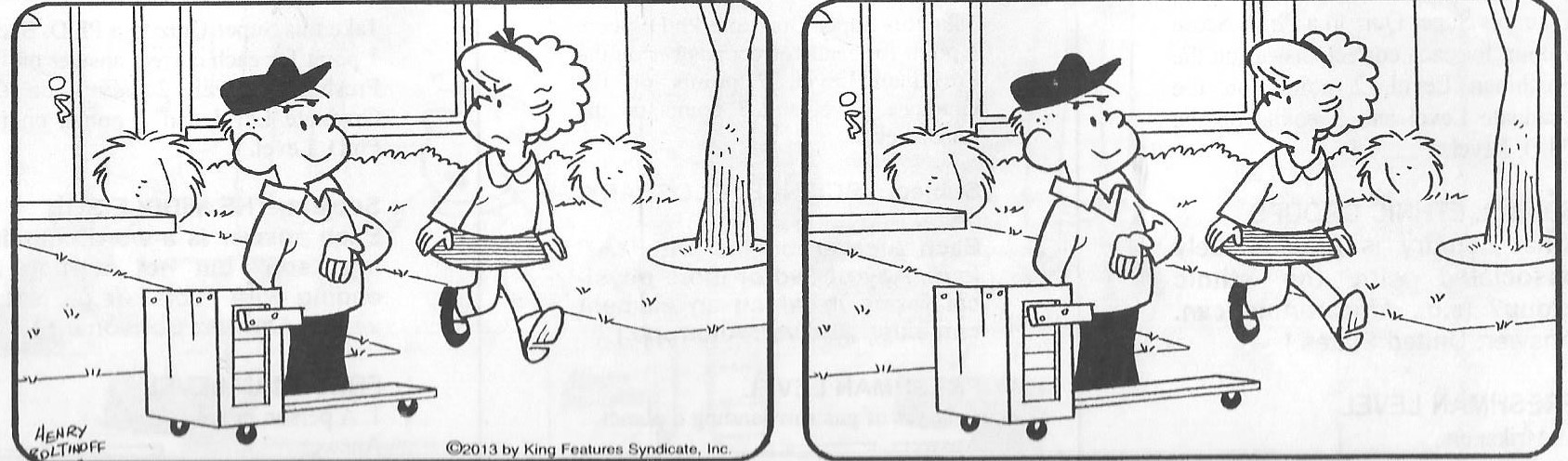 #4  Boy and Girl

6.  On right, girl’s sock is missing.
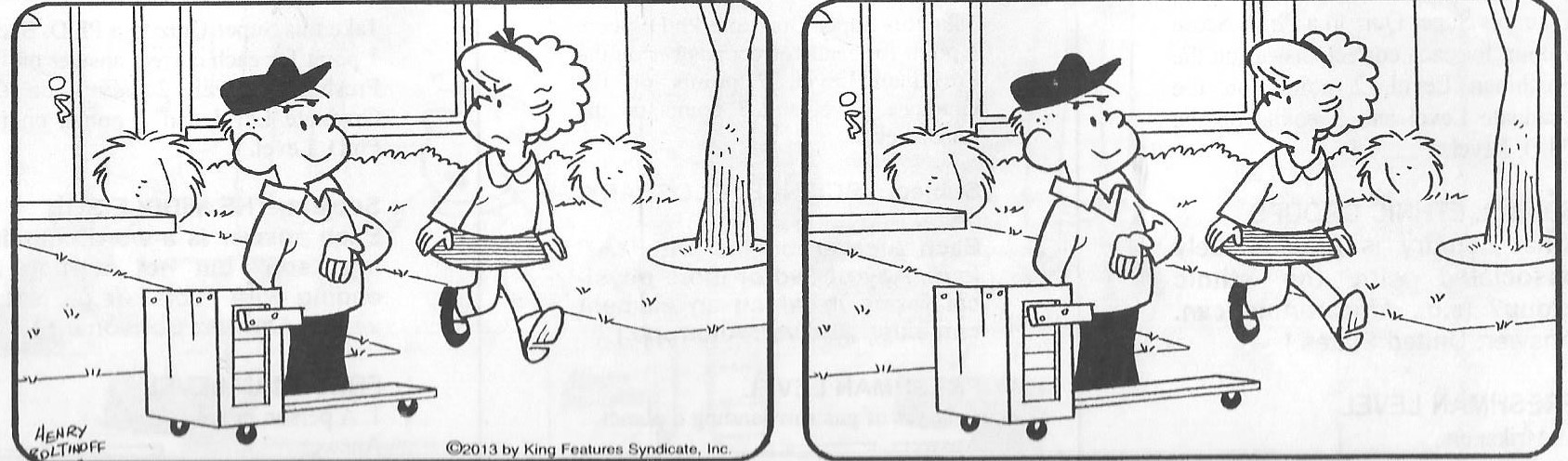 #5  Father and son
Find 6 differences between cartoons
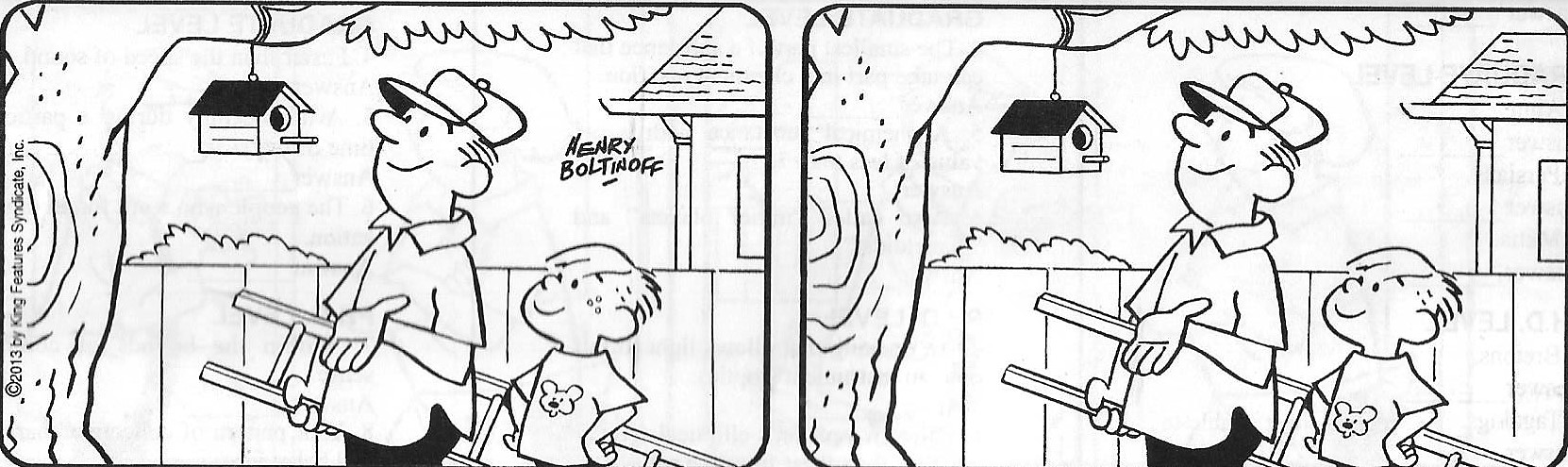 #5  Father and son

On right, a ladder rung is missing.
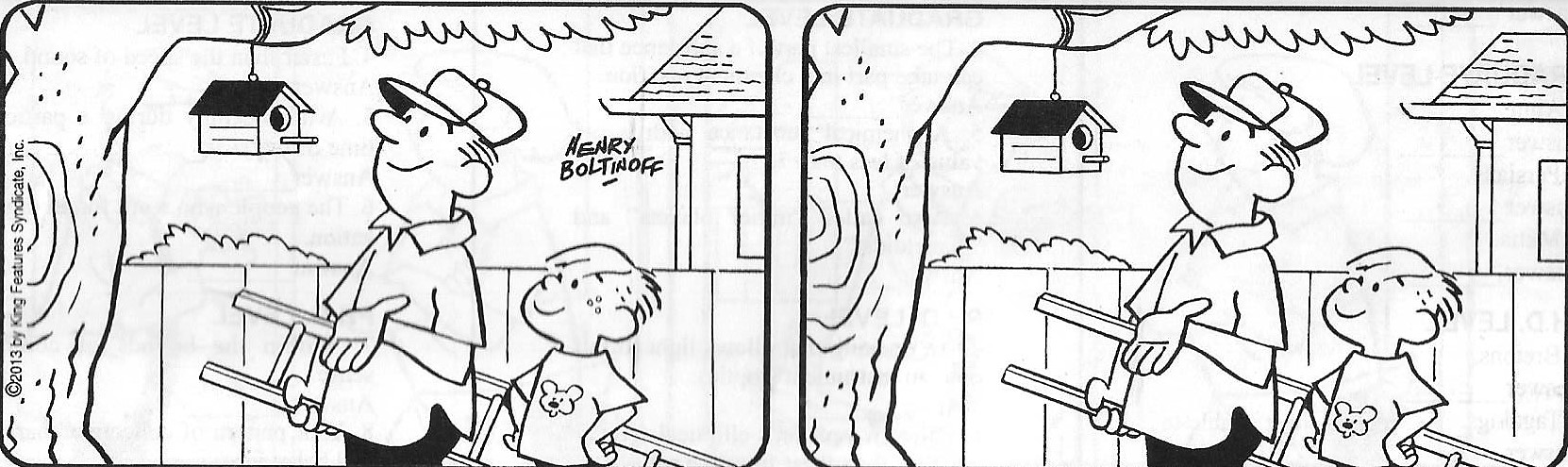 #5  Father and son

2.  On right, picture on shirt is lower.
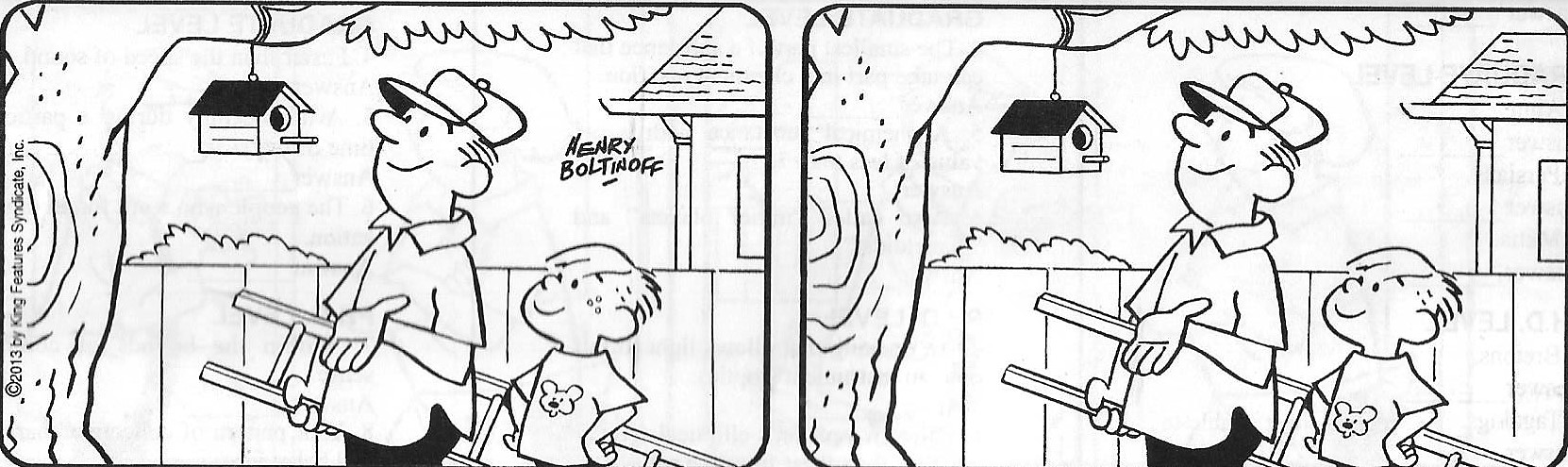 #5  Father and son

3.  On right, perch on birdhouse is 								shorter.
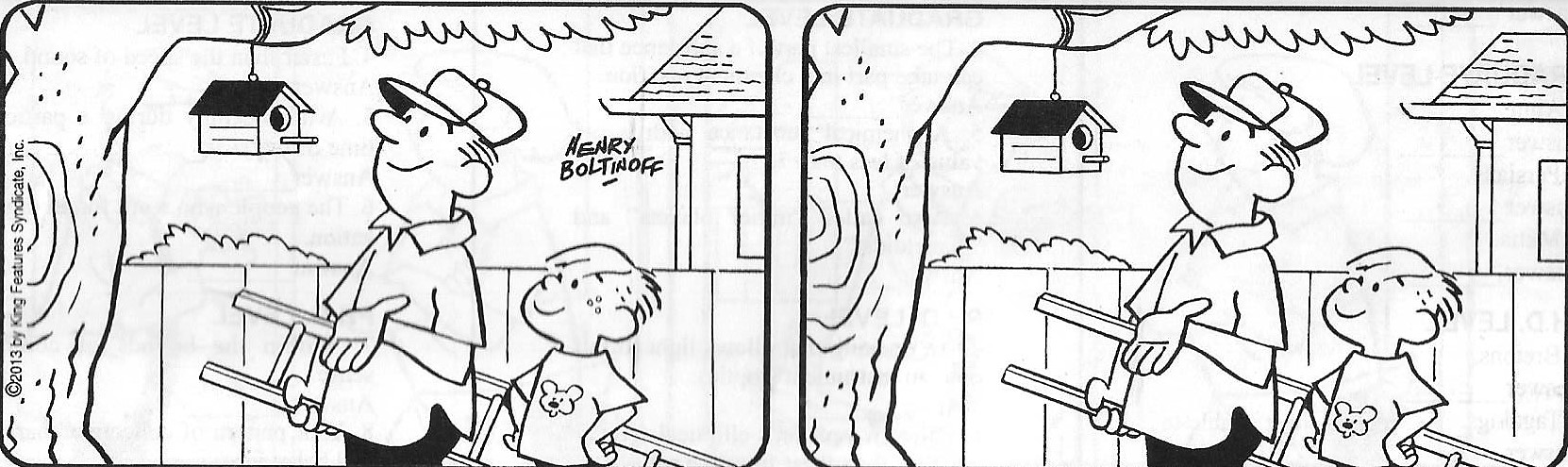 #5  Father and son

4.  On right, birdhouse is lower.
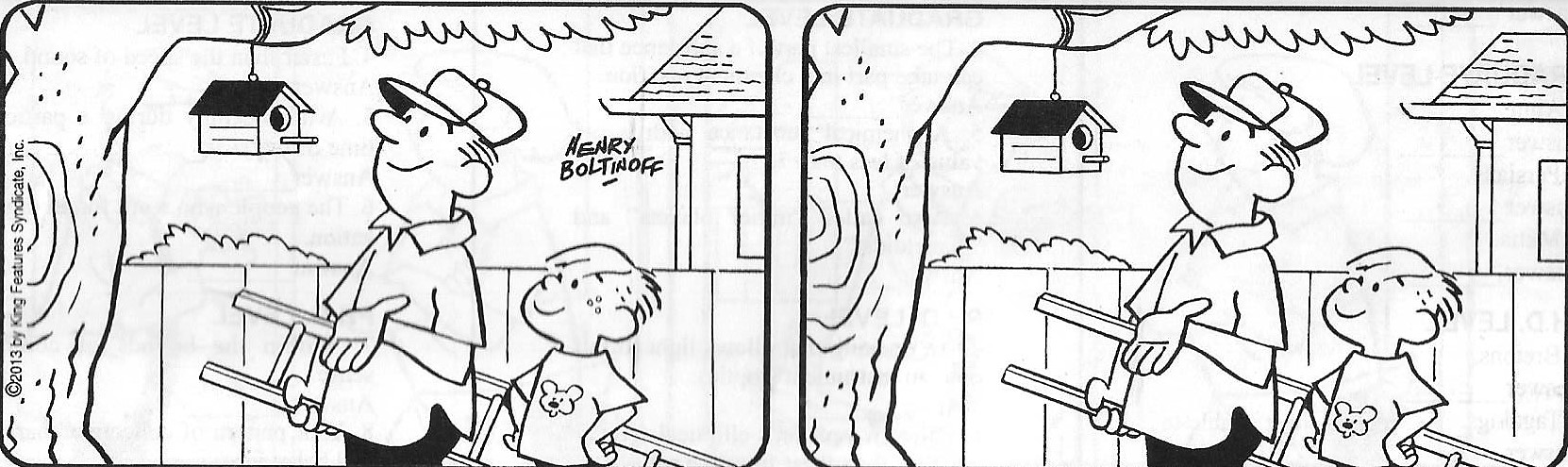 #5  Father and son

5.  On right, boy’s freckles are missing.
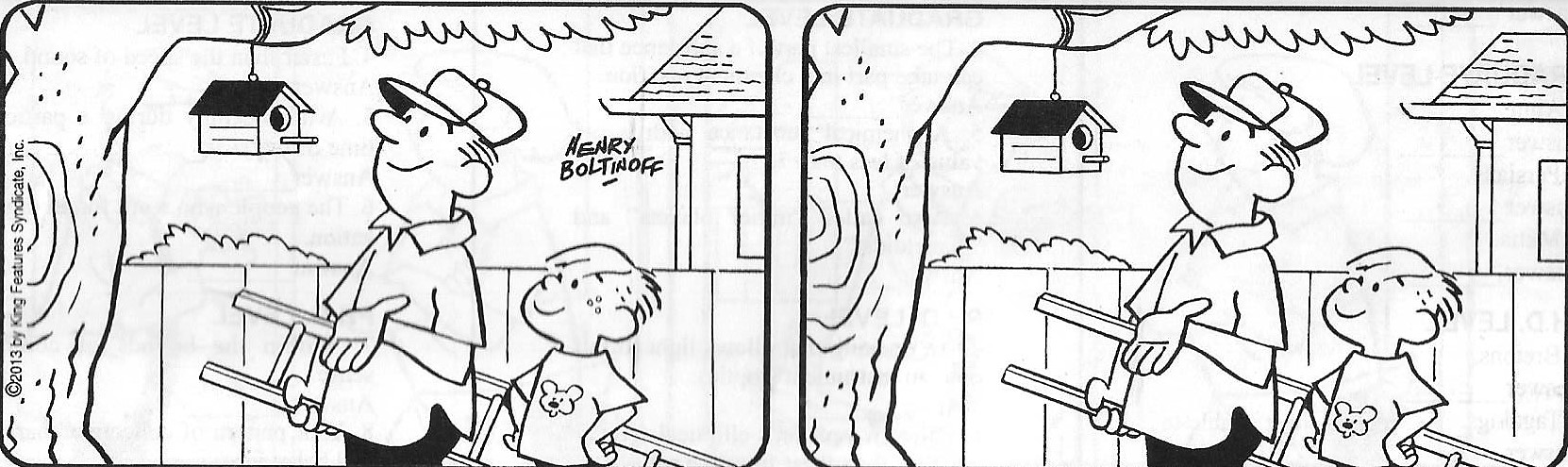 #5  Father and son

6.  On right, roof is smaller.
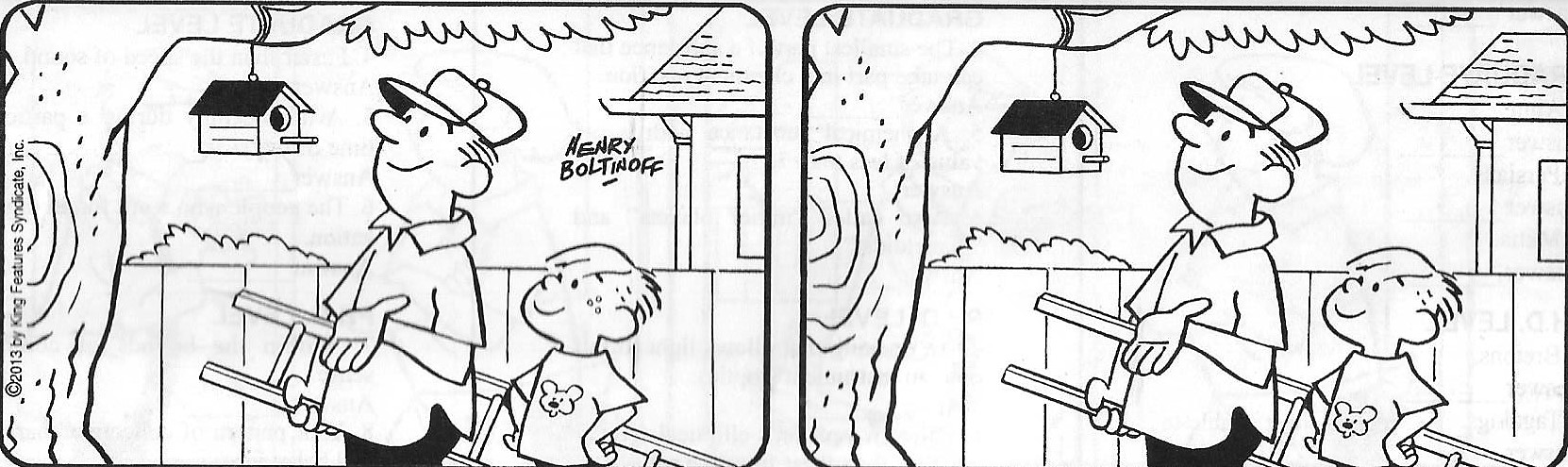 #6 Raining outside
Find 6 differences between cartoons
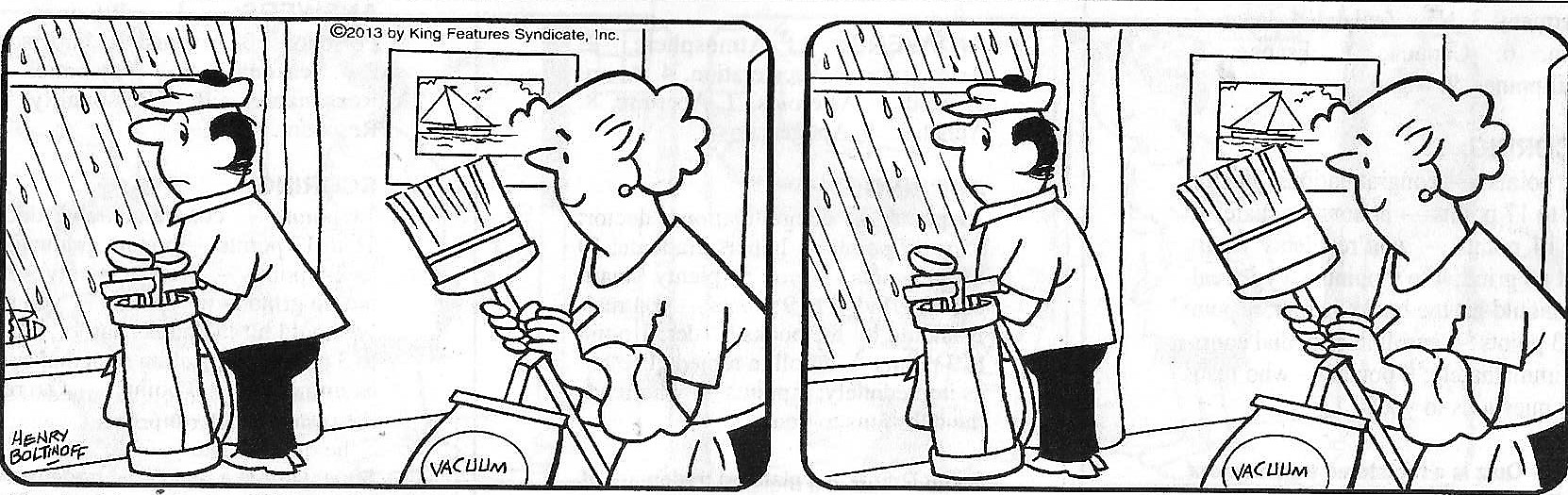 #6 Raining outside

On right, a golf club is missing.
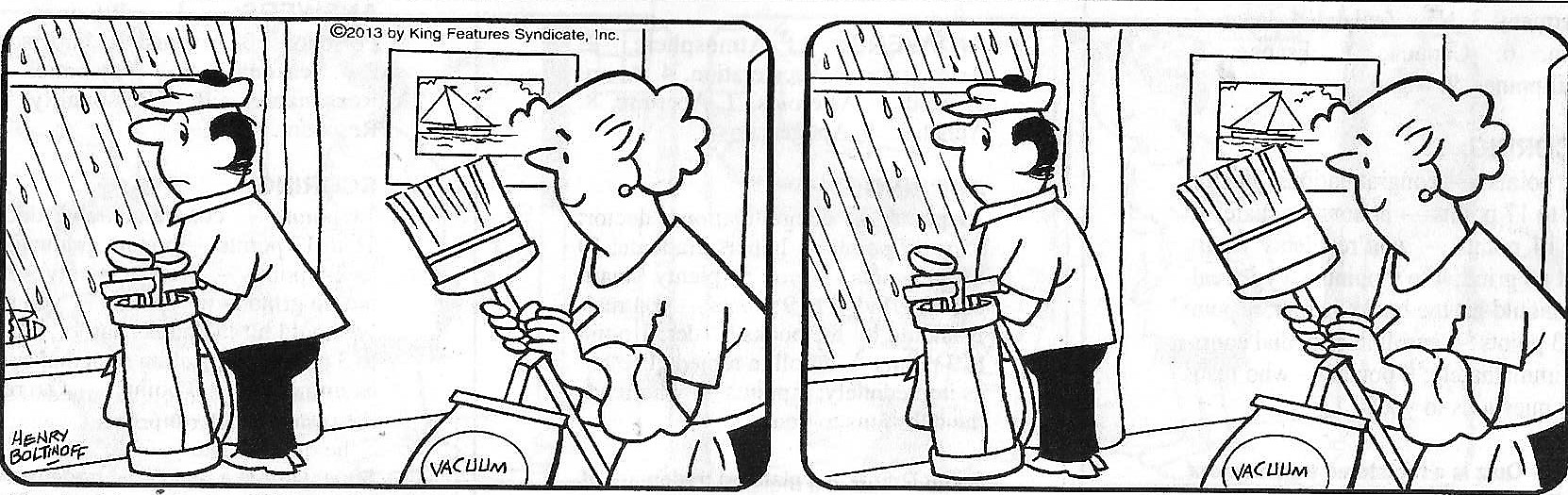 #6 Raining outside

2.  On right, the lady’s sleeve is            
                                                      shorter.
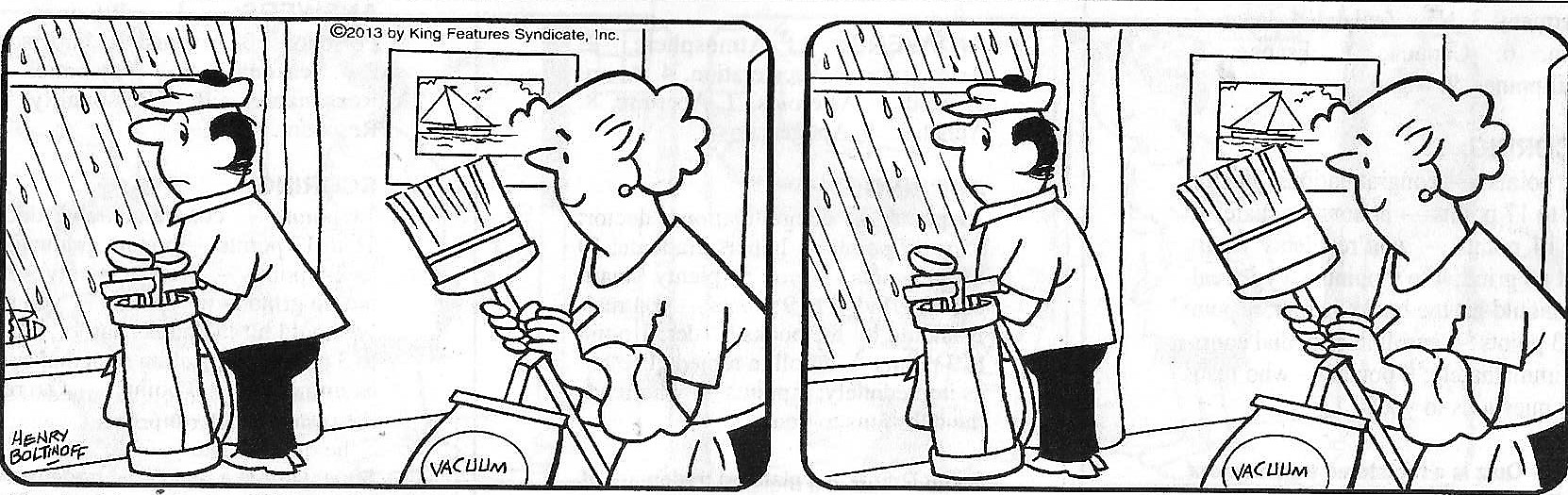 #6 Raining outside

On right, outside puddle is missing.
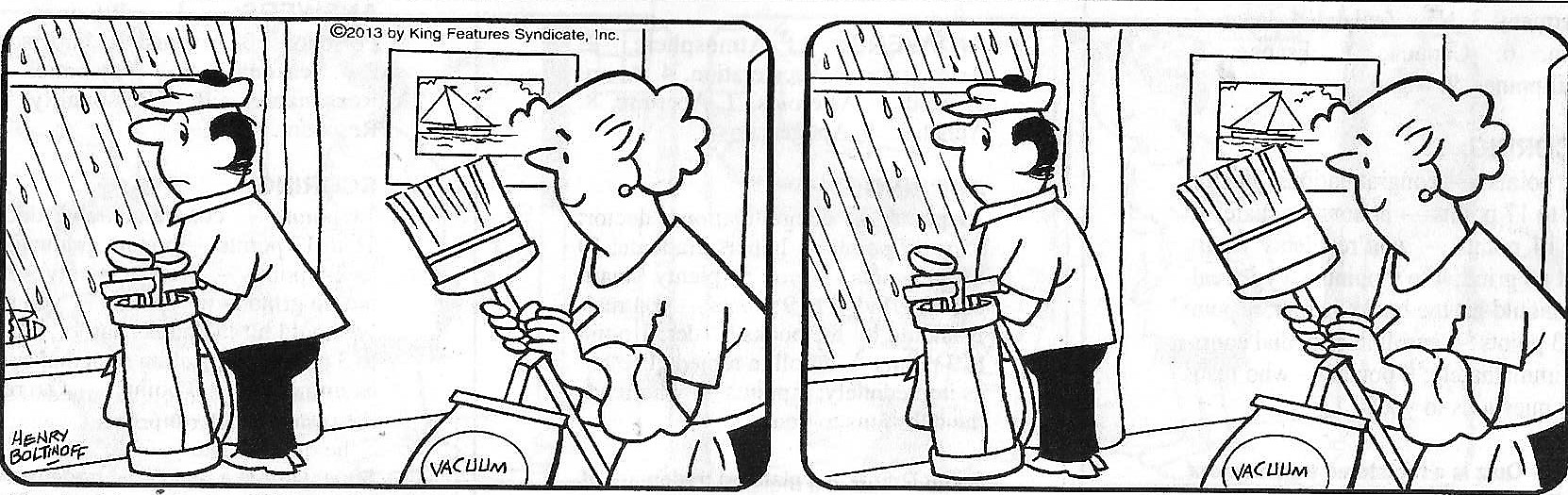 #6 Raining outside

4.  On right, the man is thinner.
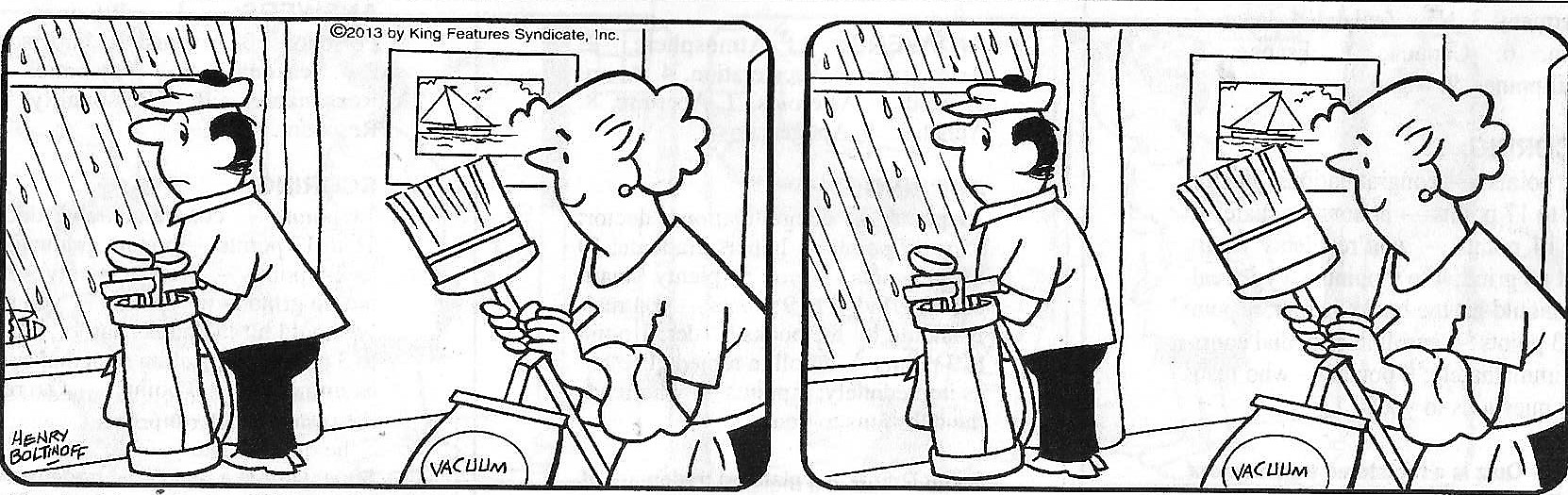 #6 Raining outside

5.  The picture on wall is different.
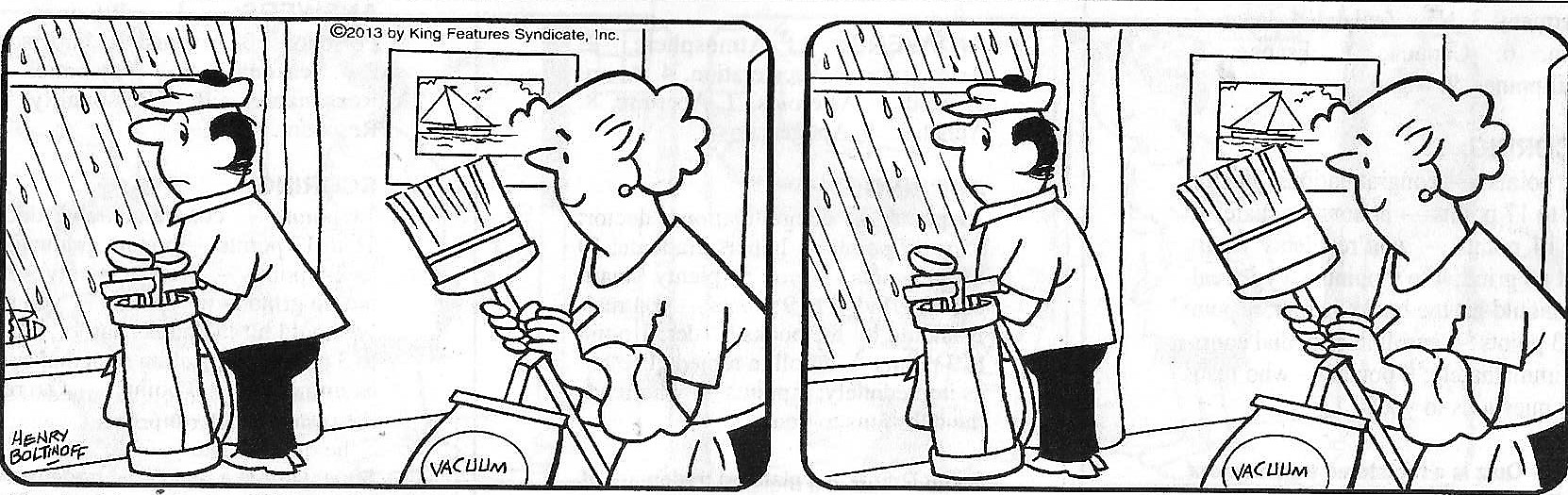 #6 Raining outside

On right, the broom bristles
 are longer.
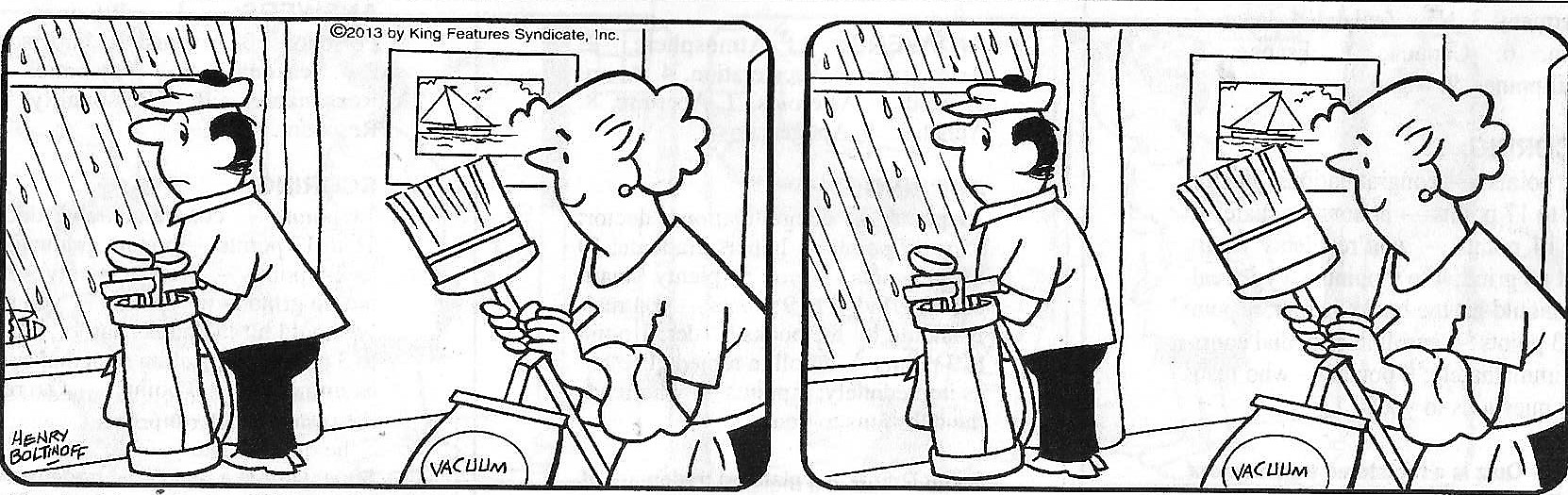 At the Doctor’s
Find 6 differences between cartoons
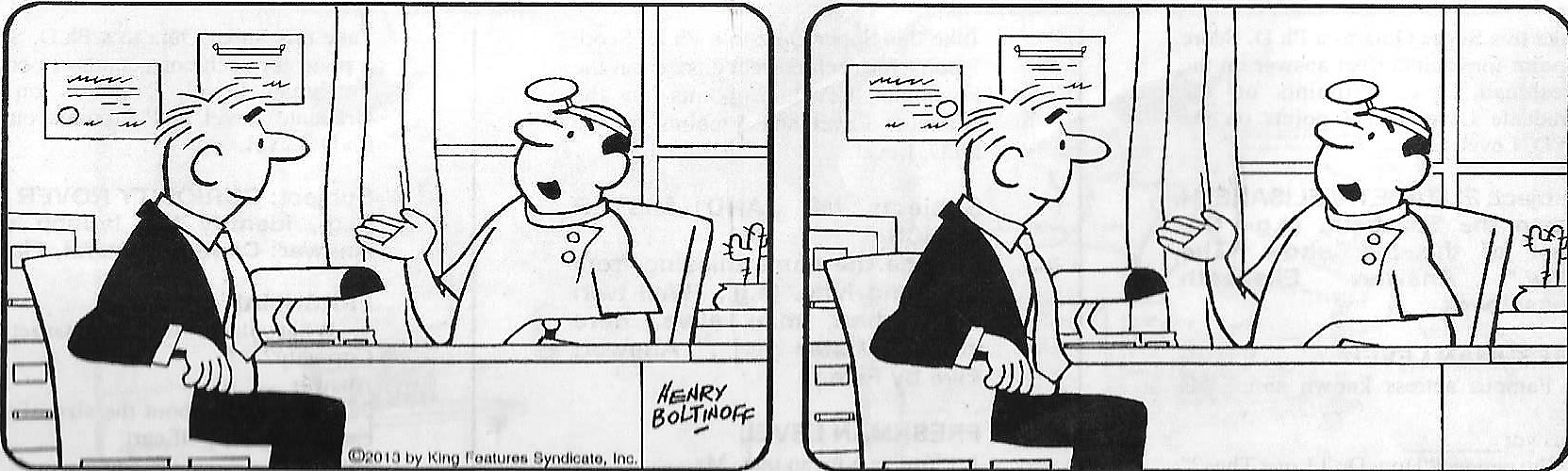 At the Doctor’s

On right, doctor’s watch missing.
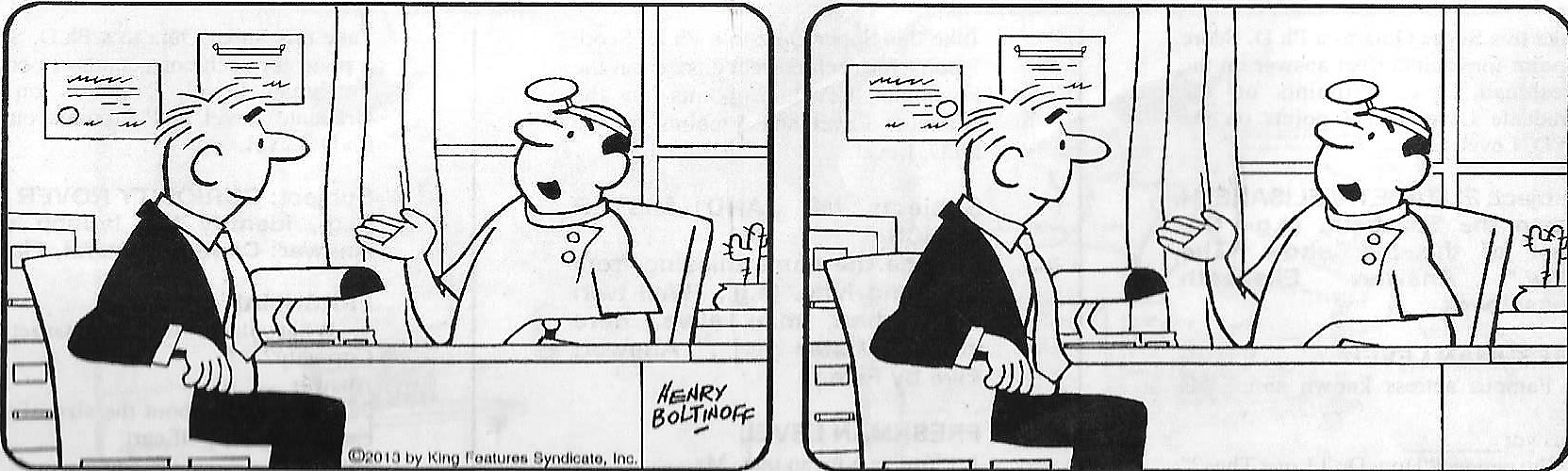 At the Doctor’s

2.  On right, man’s tie is longer.
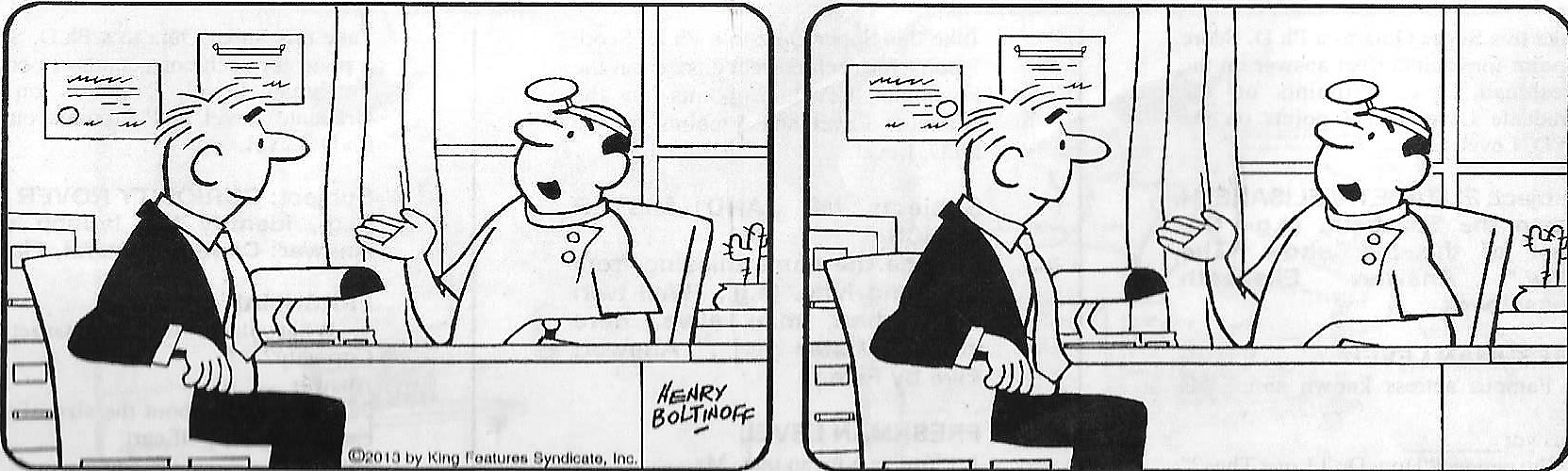 At the Doctor’s

3.  On right, the lamp is smaller.
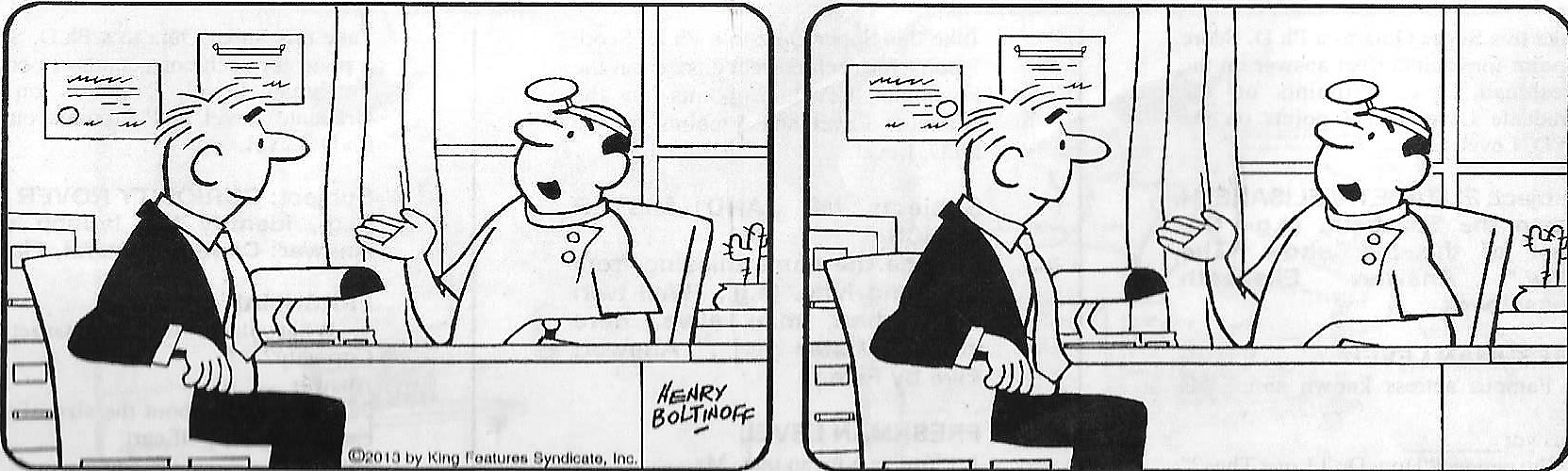 At the Doctor’s

4.  The cactus is different.
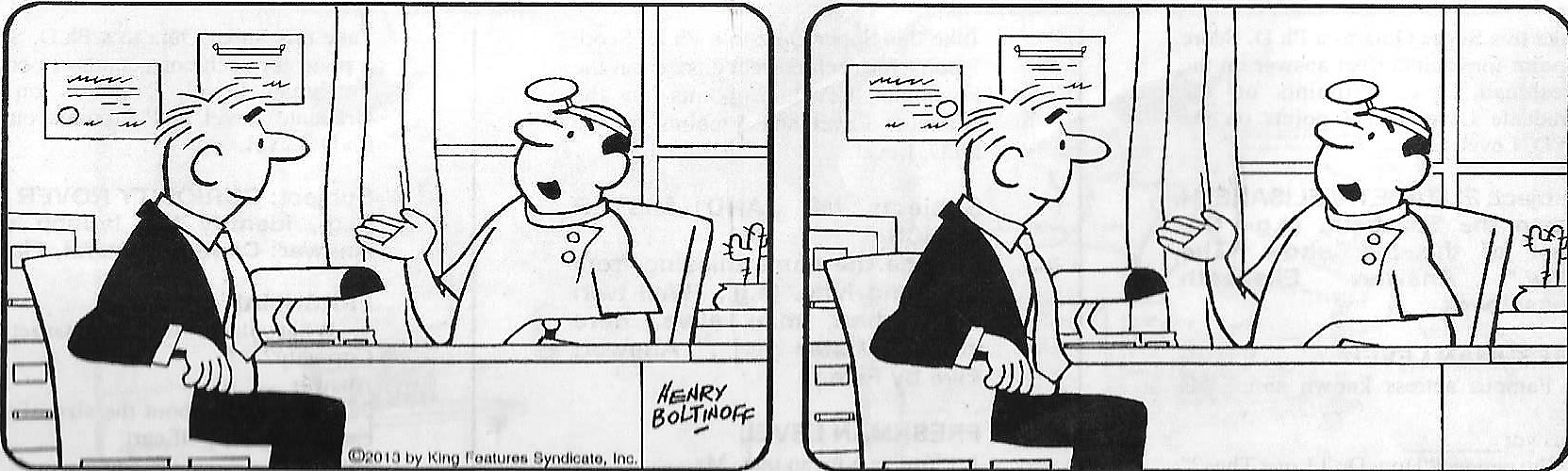 At the Doctor’s

5.  The window is different.
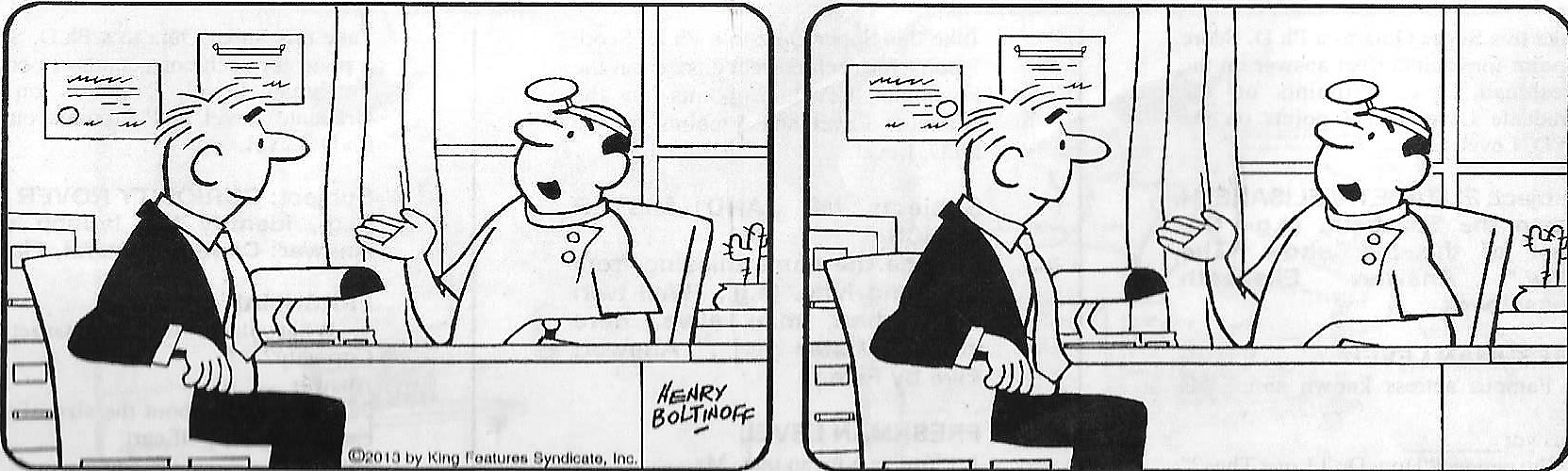 At the Doctor’s

6. 1 Diploma on wall is different
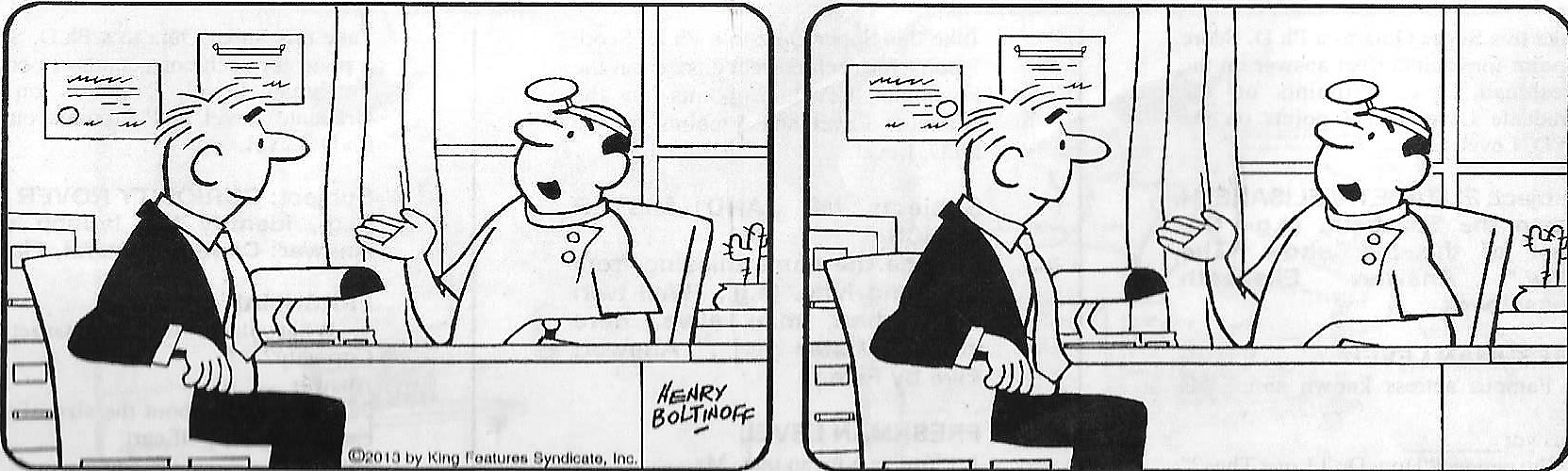 Man with flowers
Find 6 differences between cartoons
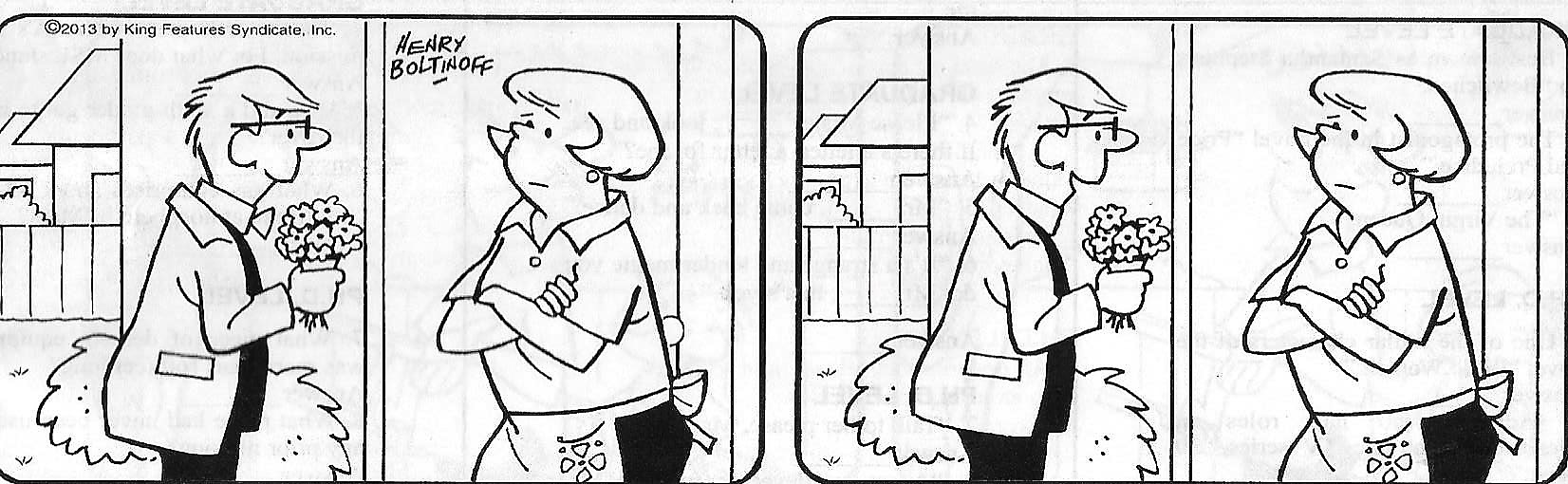 Man with flowers

On right, a flower is missing.
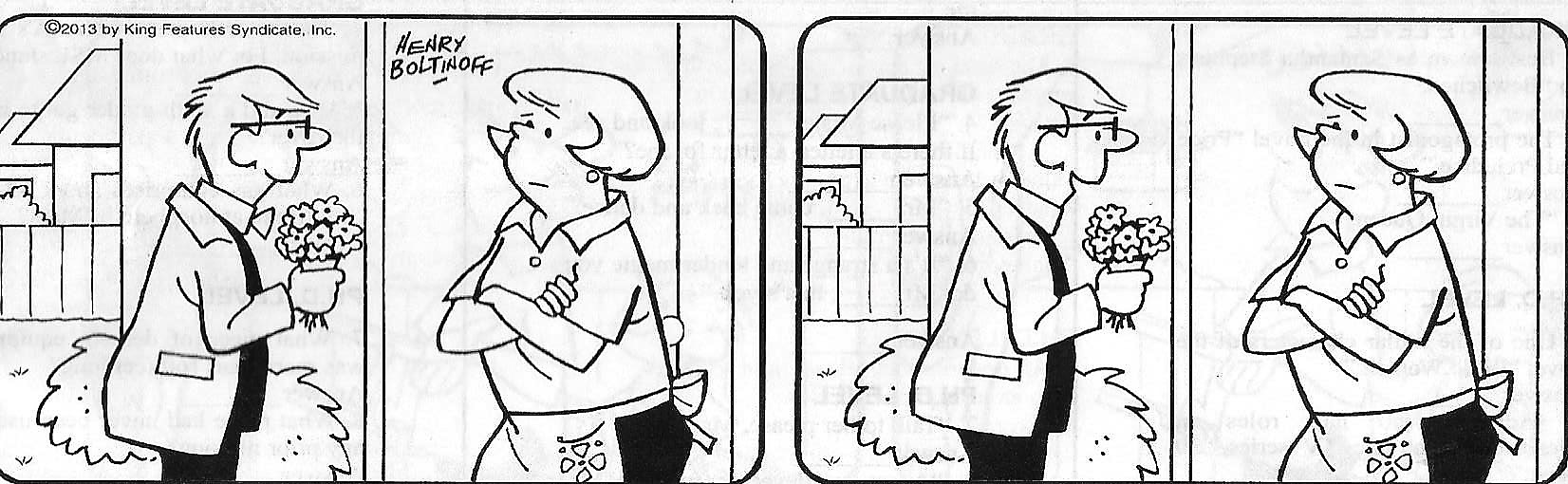 Man with flowers

2.  On right, man’s jacket is shorter.
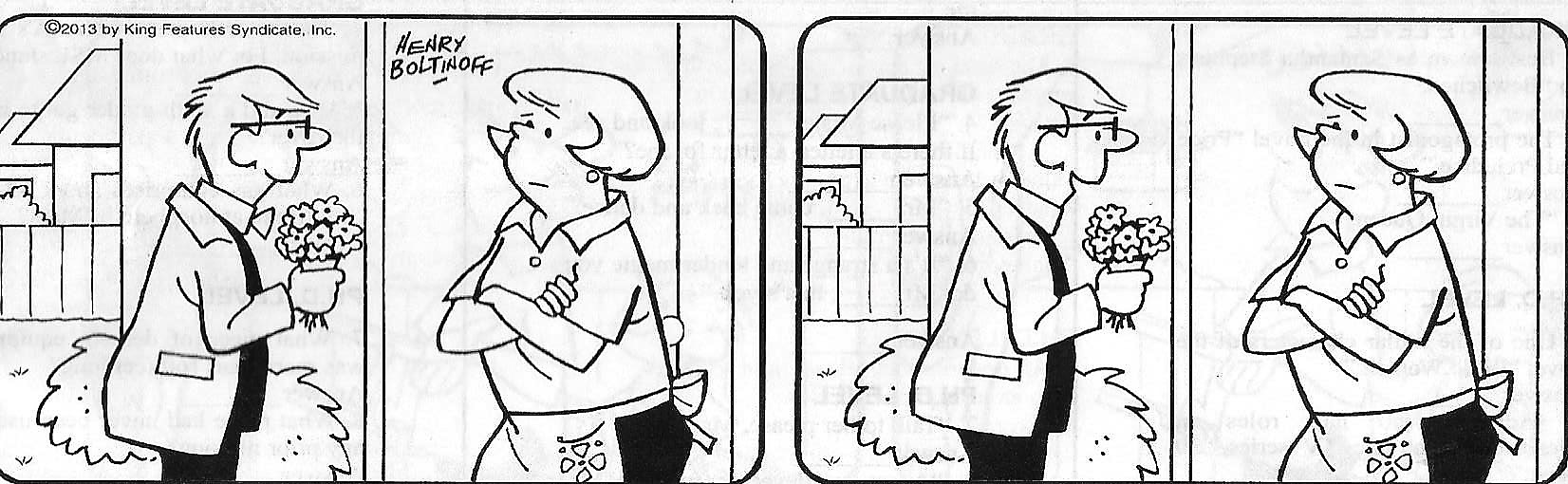 Man with flowers

3.  On right, man’s bow tie is missing.
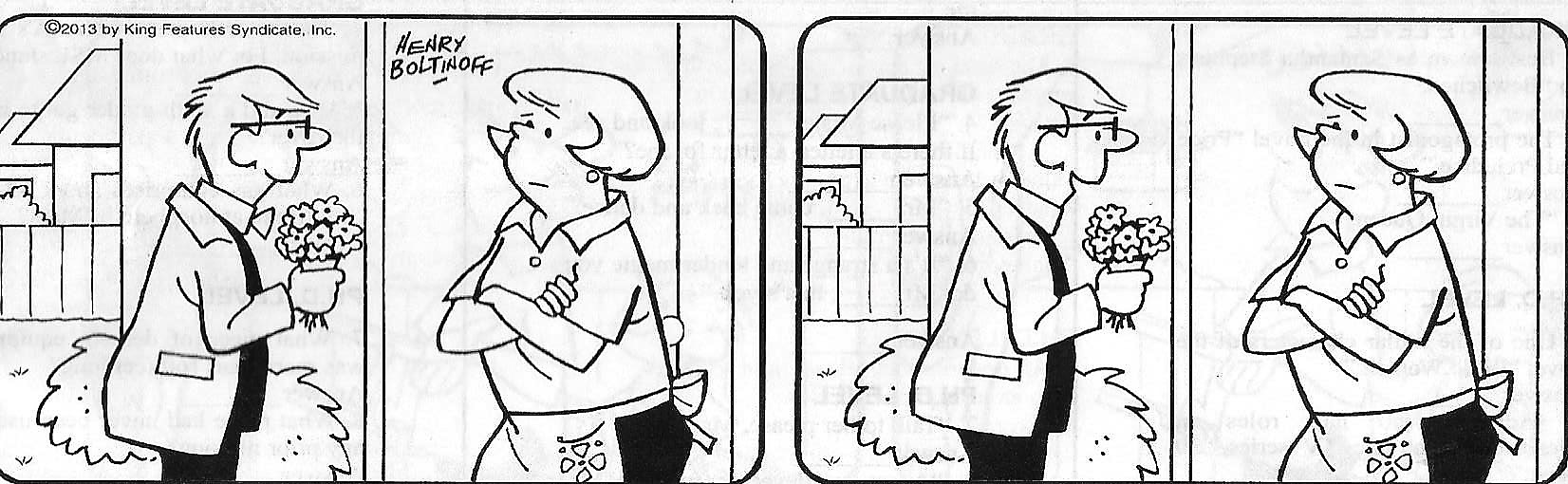 Man with flowers

4.  On right, man’s mouth is open.
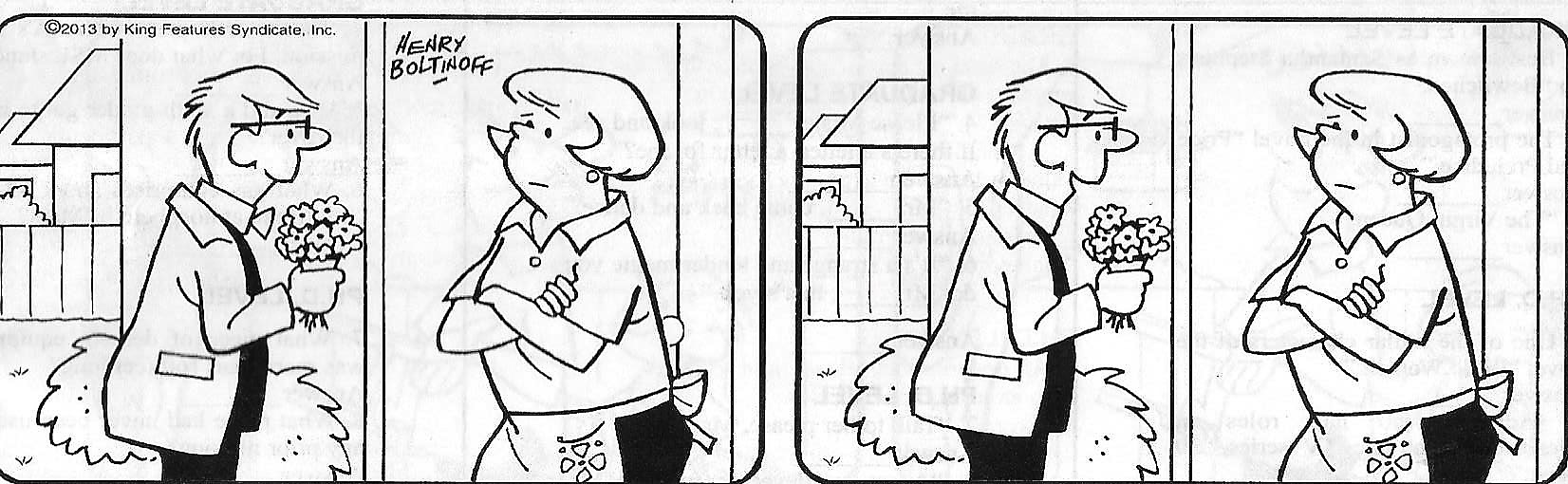 Man with flowers

5.  On right, doorknob is missing.
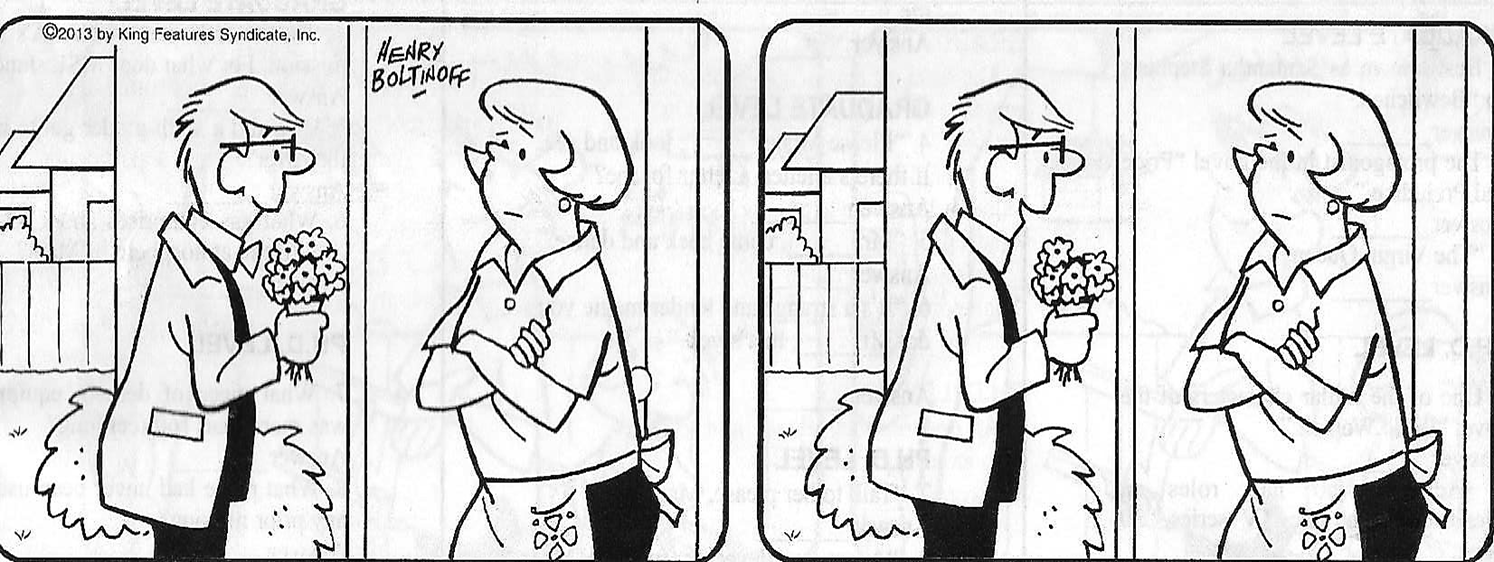 Man with flowers

6.  Roof is different.
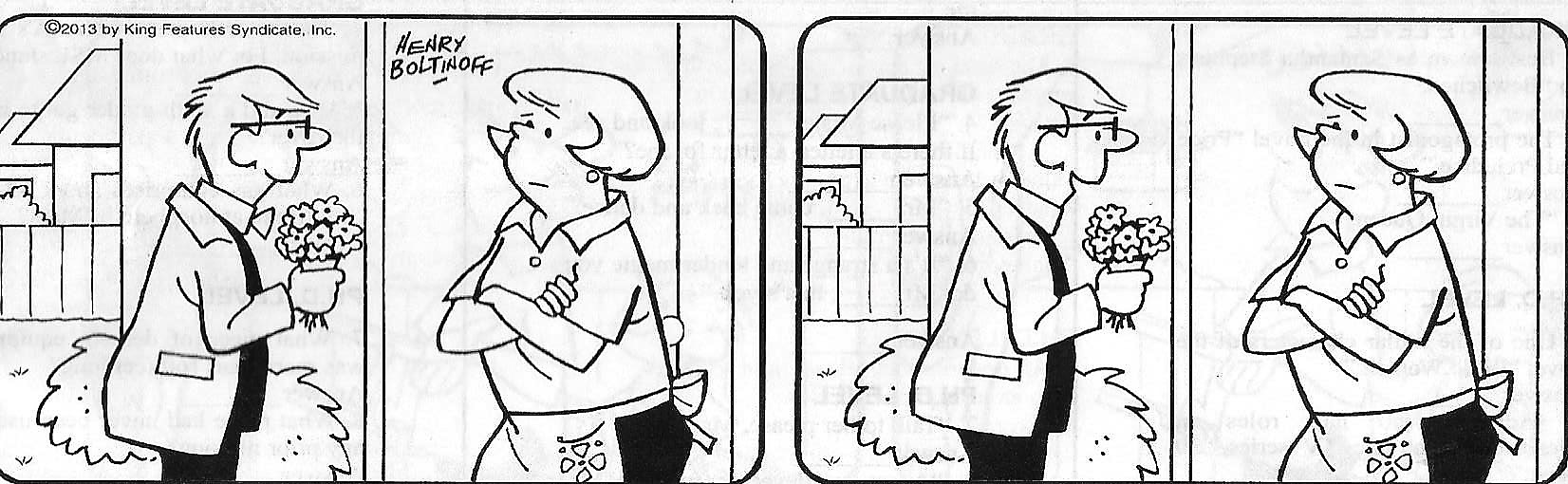 Boy selling cookies
Find 6 differences between cartoons
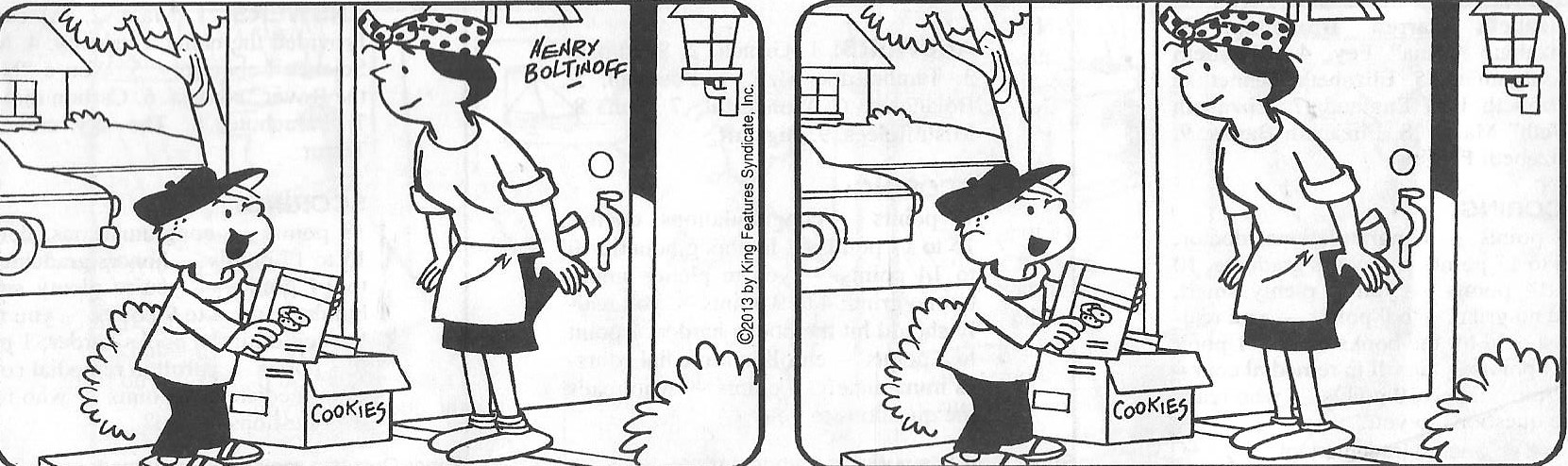 Boy selling cookies

On right, lady’s sleeve is different.
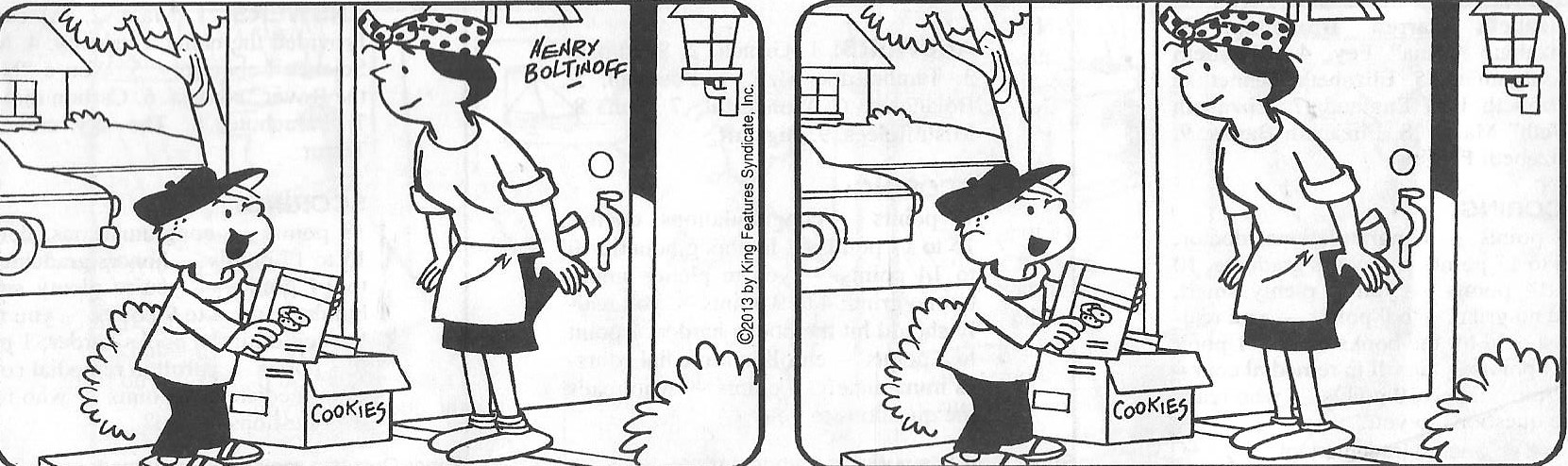 Boy selling cookies

2.  Box in boy’s hand is different.
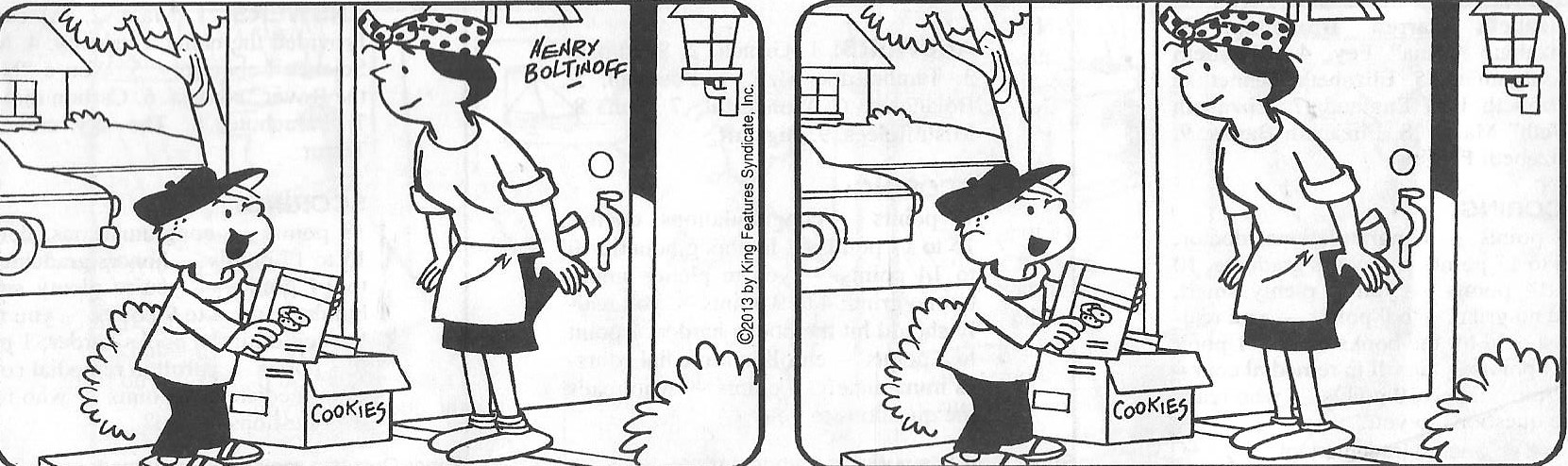 Boy selling cookies

3.  Boy’s sneakers are different.
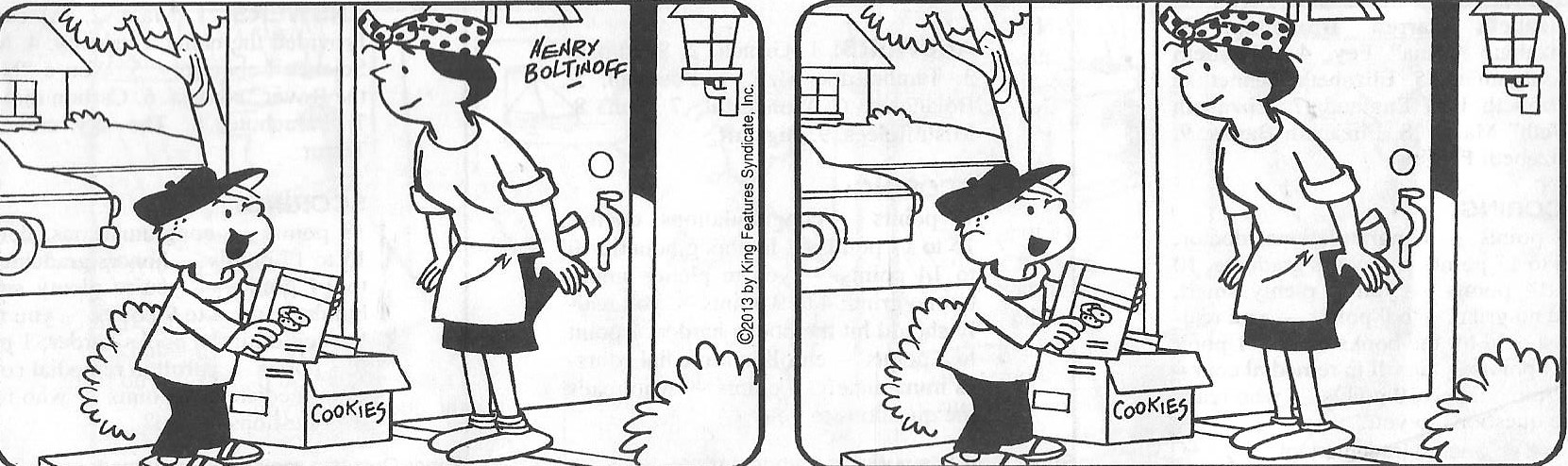 Boy selling cookies

4.  On car, back bumper is missing.
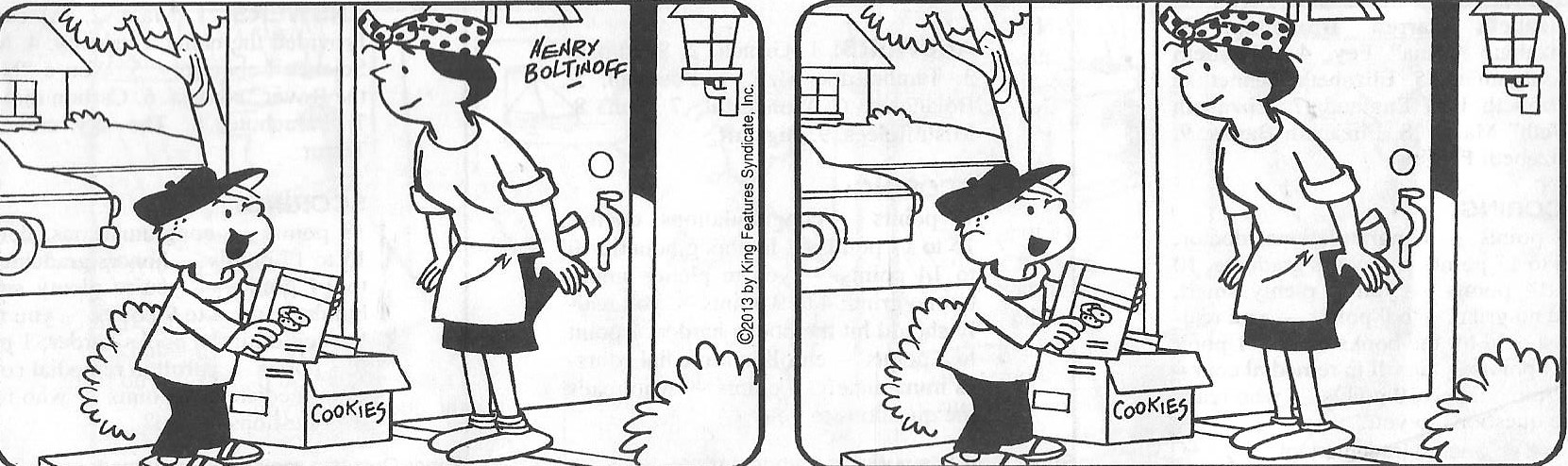 Boy selling cookies

5.  On right, lady’s socks are different.
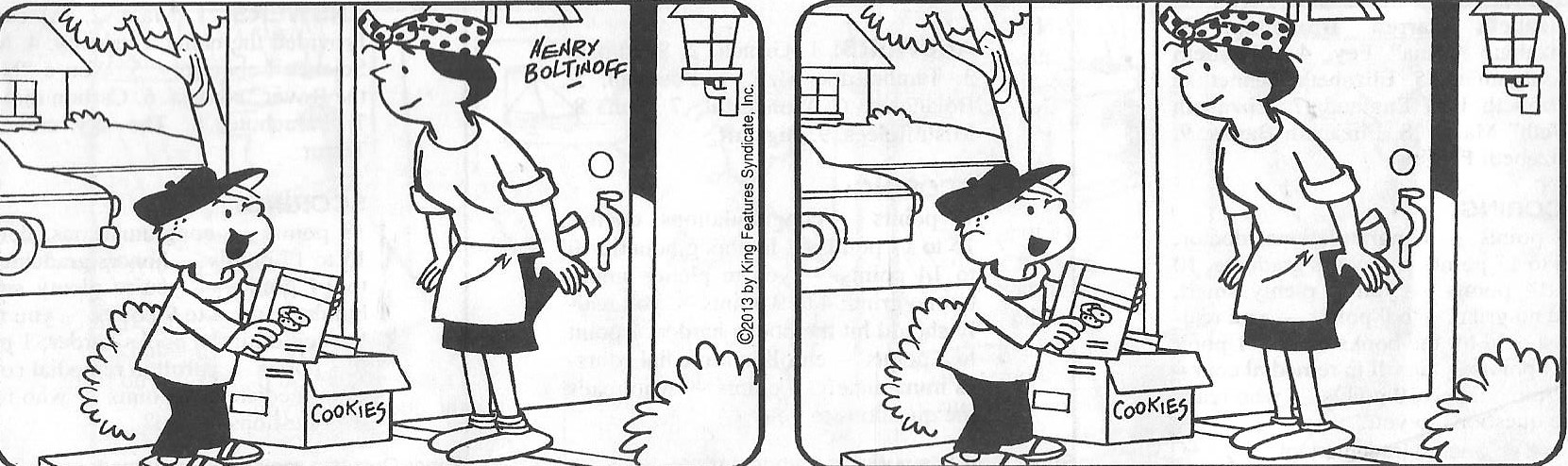 Boy selling cookies

6.  Boy’s mouth is different.
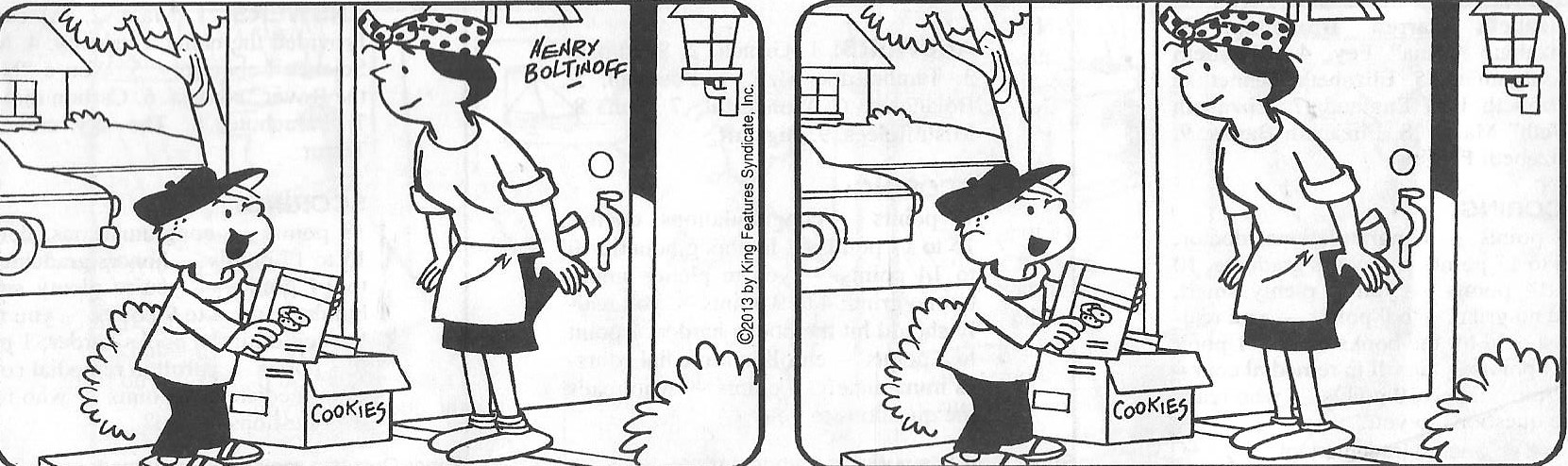 THE END


Credit:  Sarasota Herald Tribune, January 2018